Welcome to
Eastern 
Elementary!
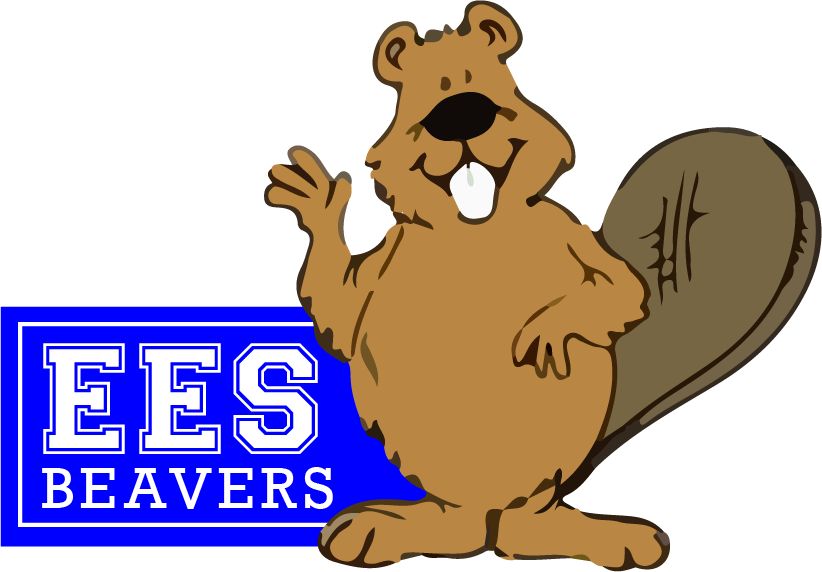 Meet our Admin Team!
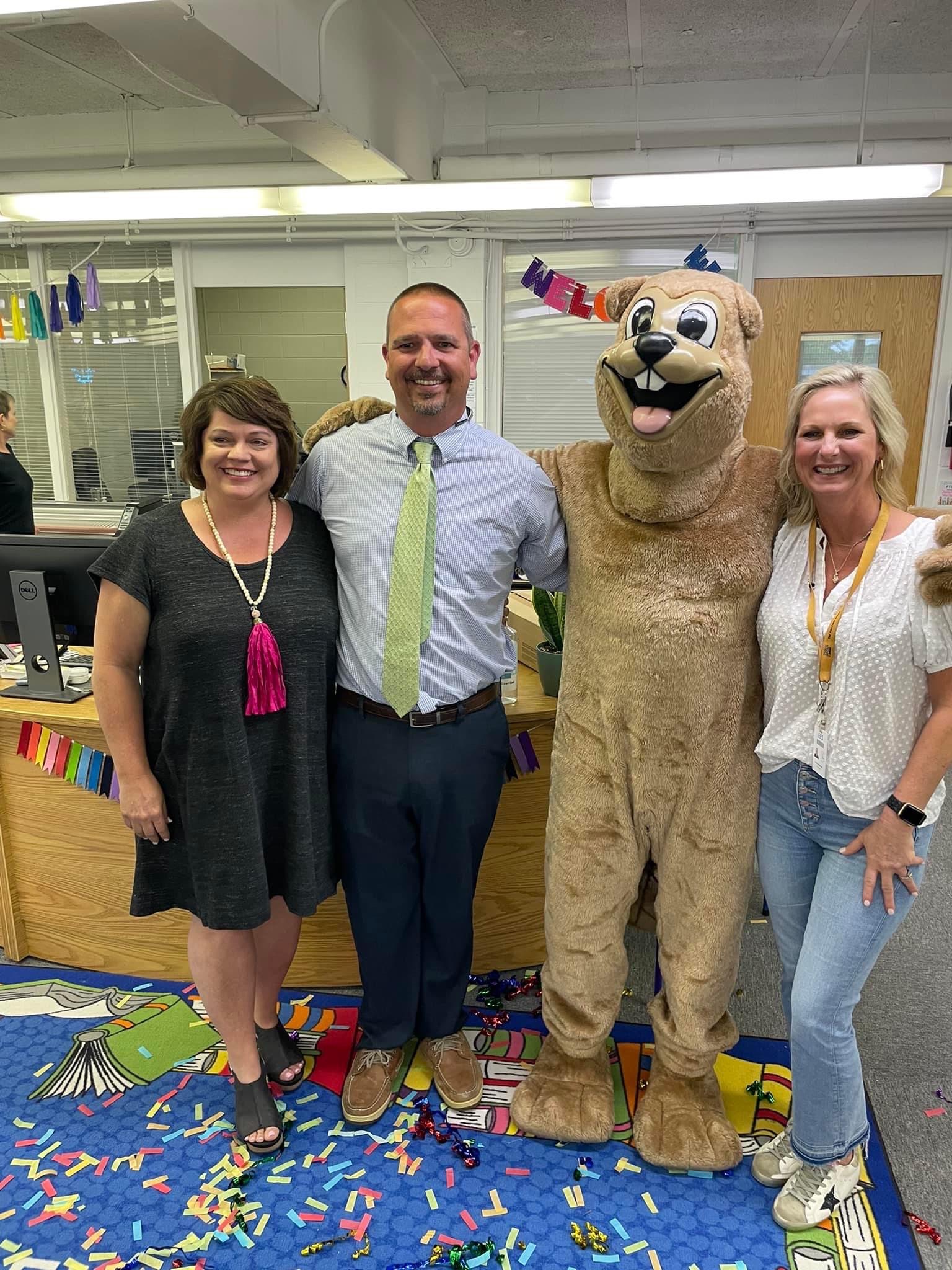 Assistant
Principals:
Lisa Taylor
&
Spencer Pake
Principal:
Alicia
Vosburgh
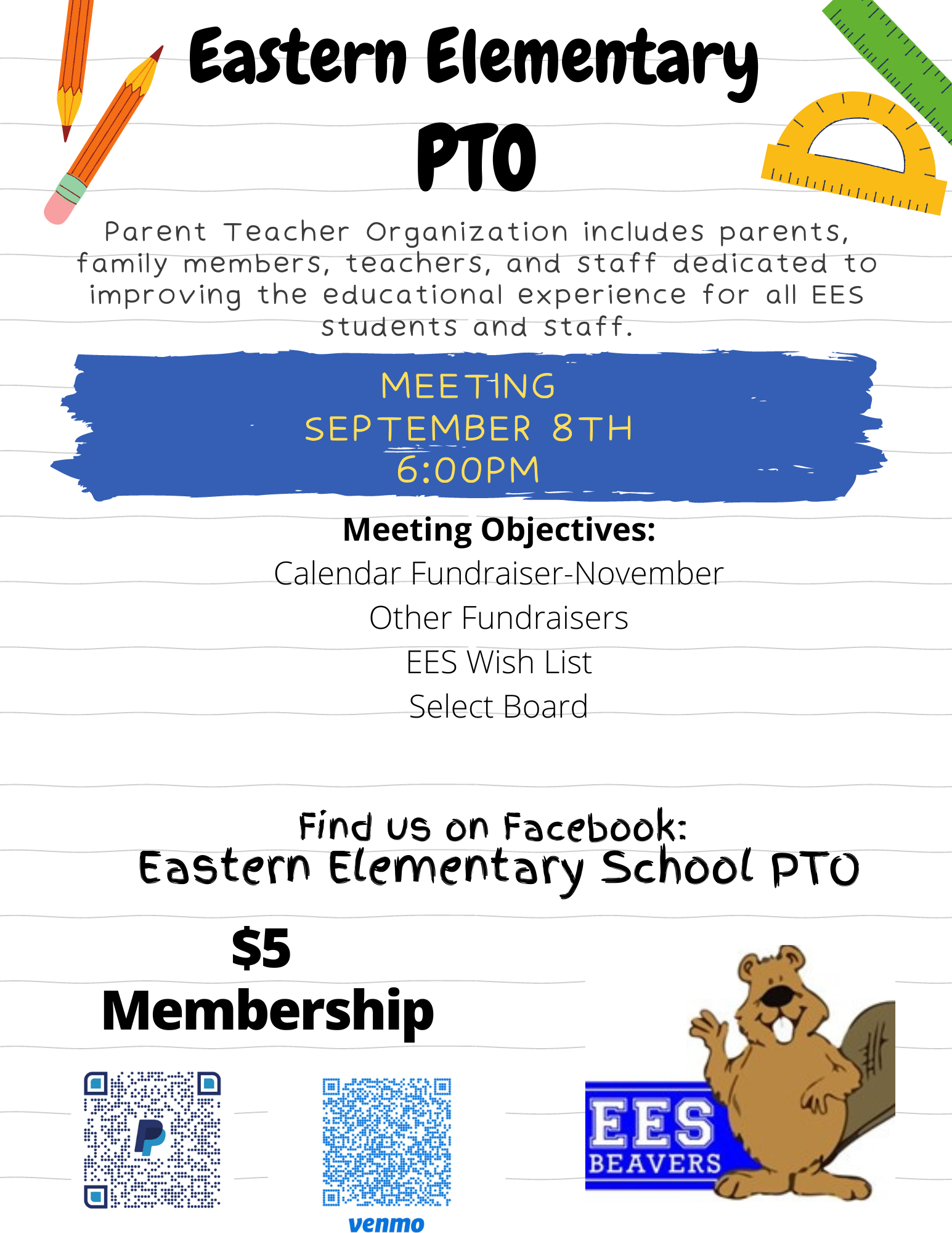 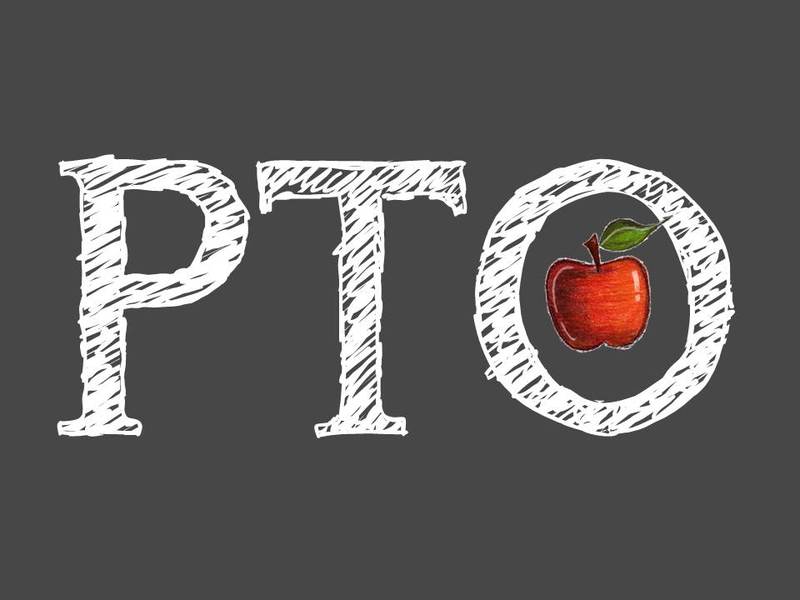 Attendance , Tardies and Early Check Outs Make a Difference
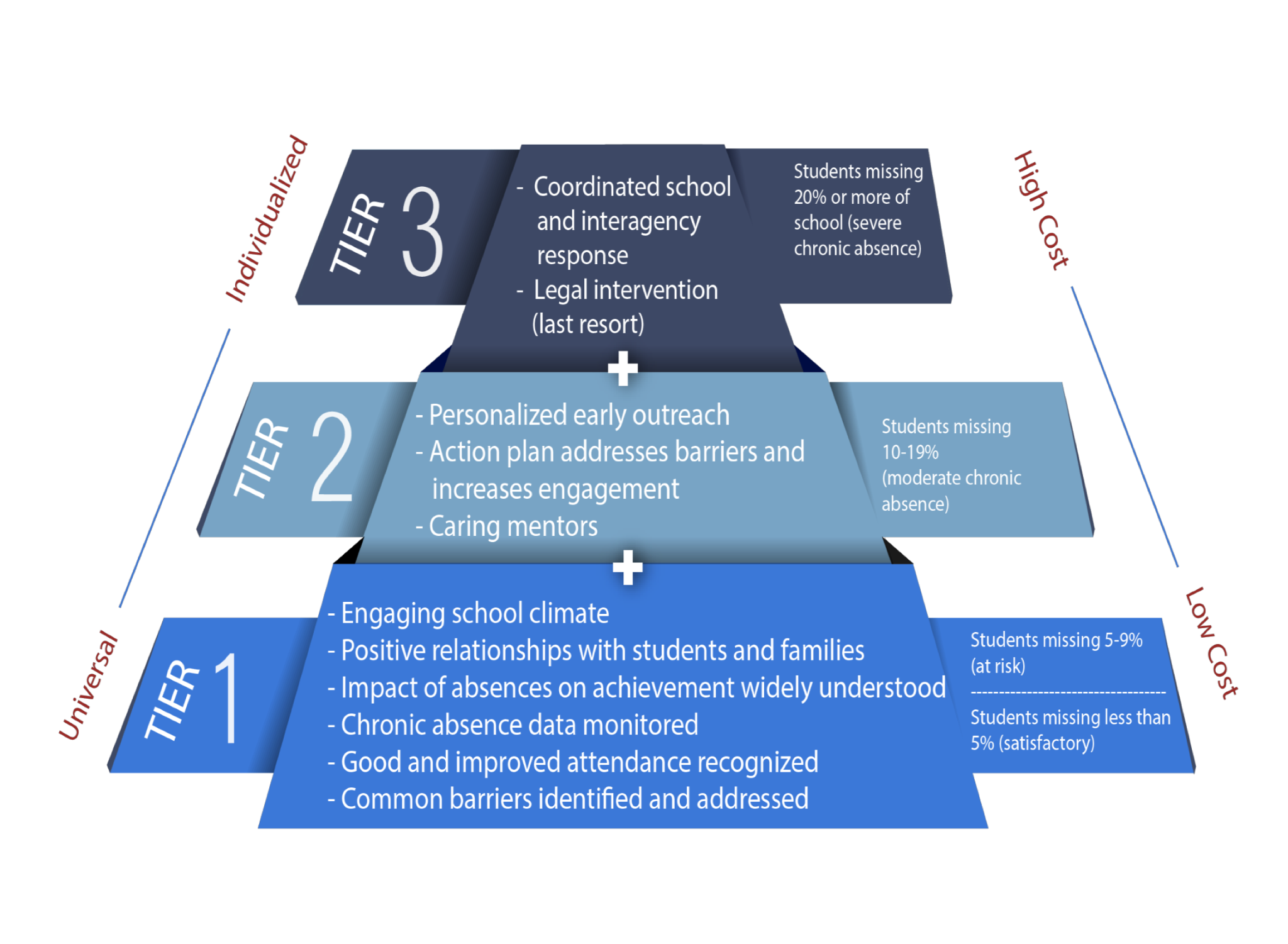 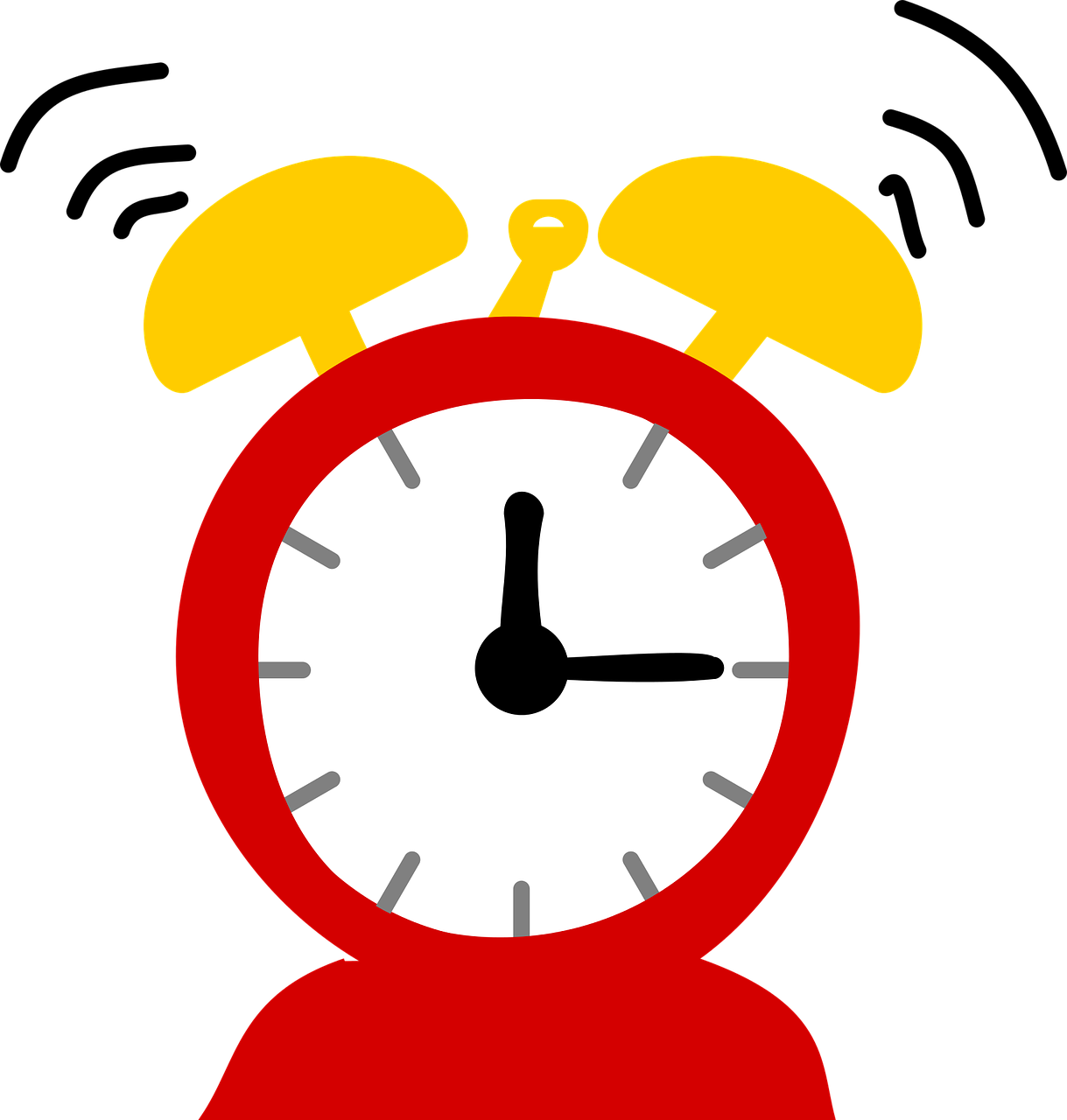 Car Pool In the Morning
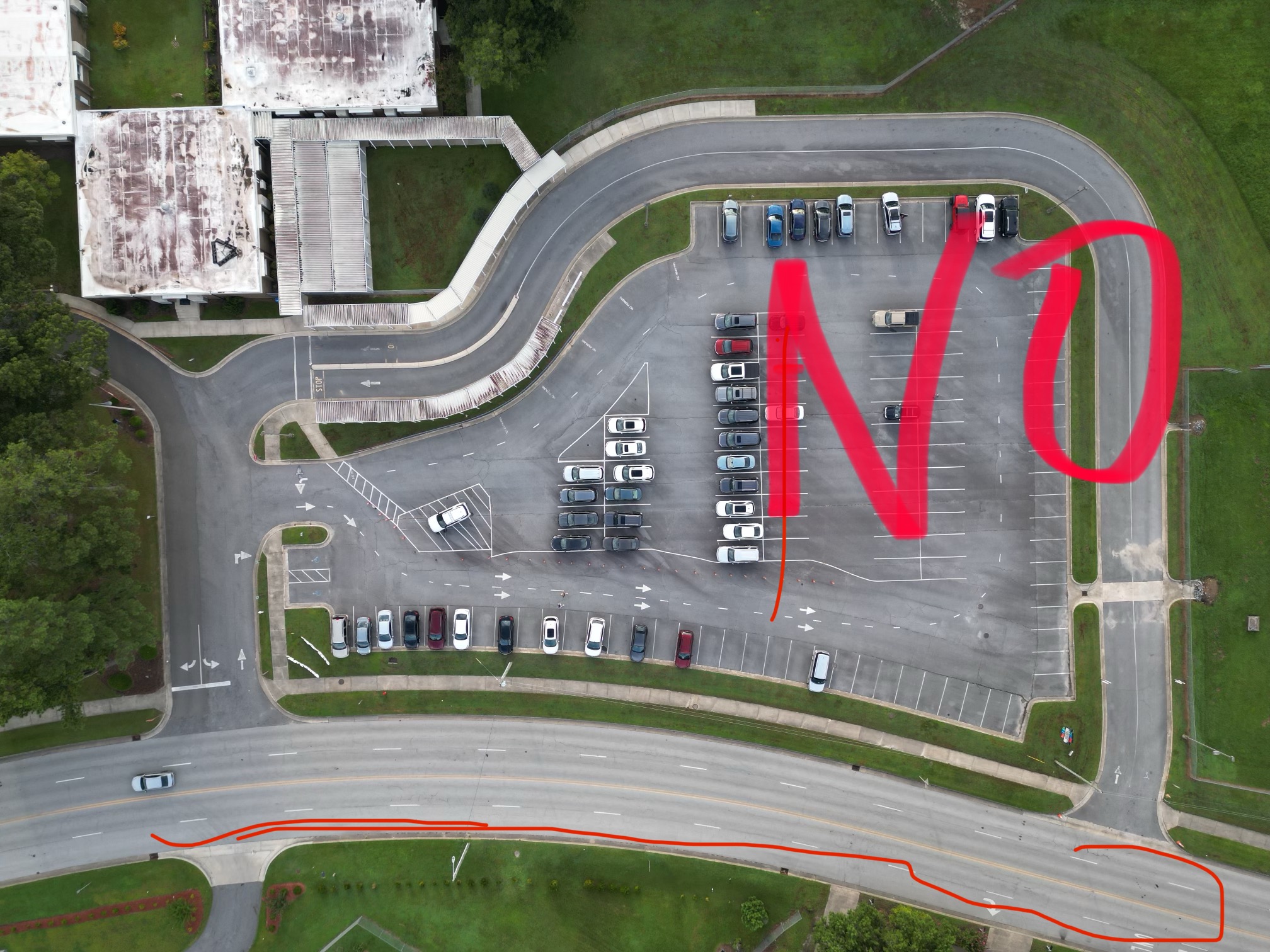 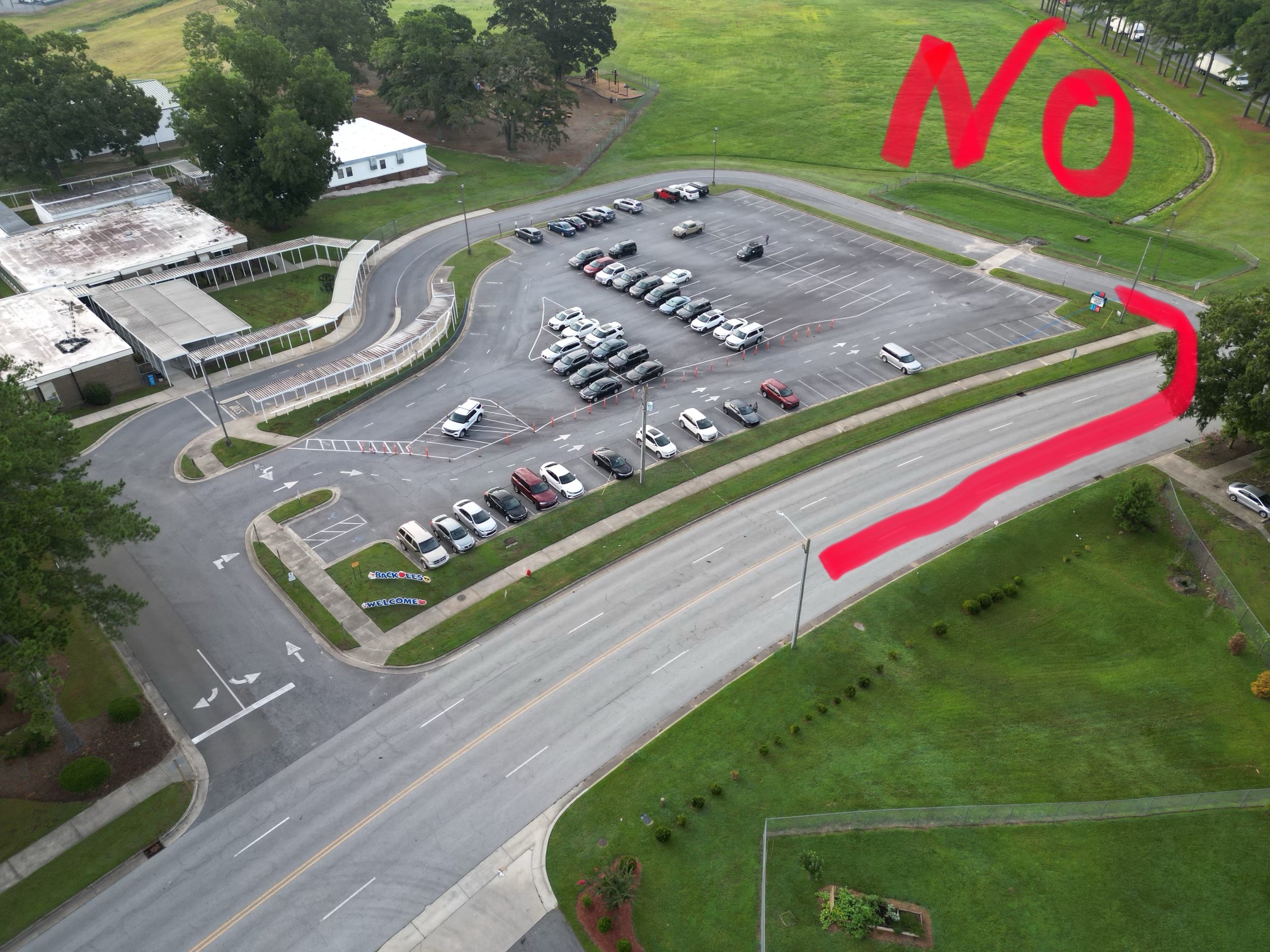 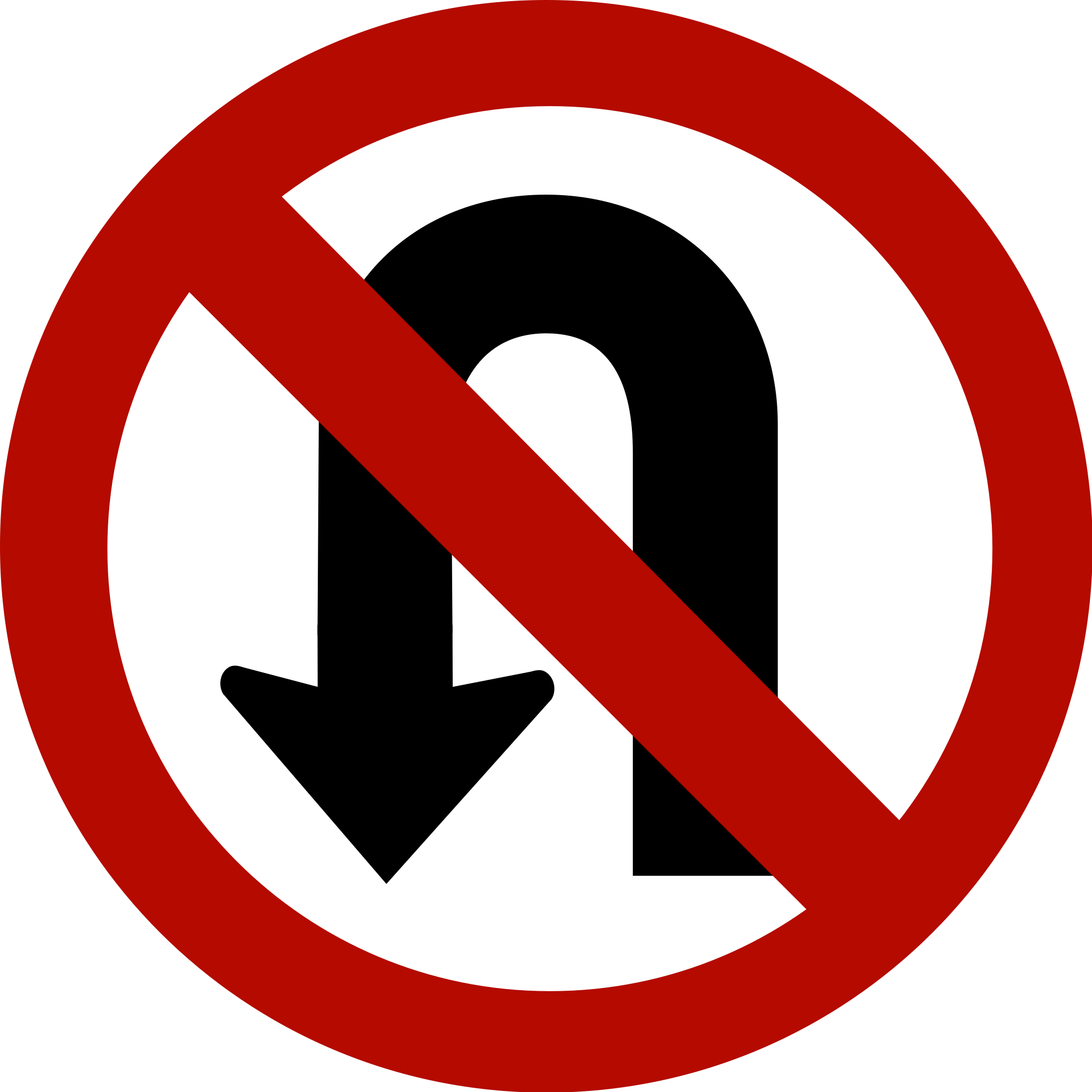 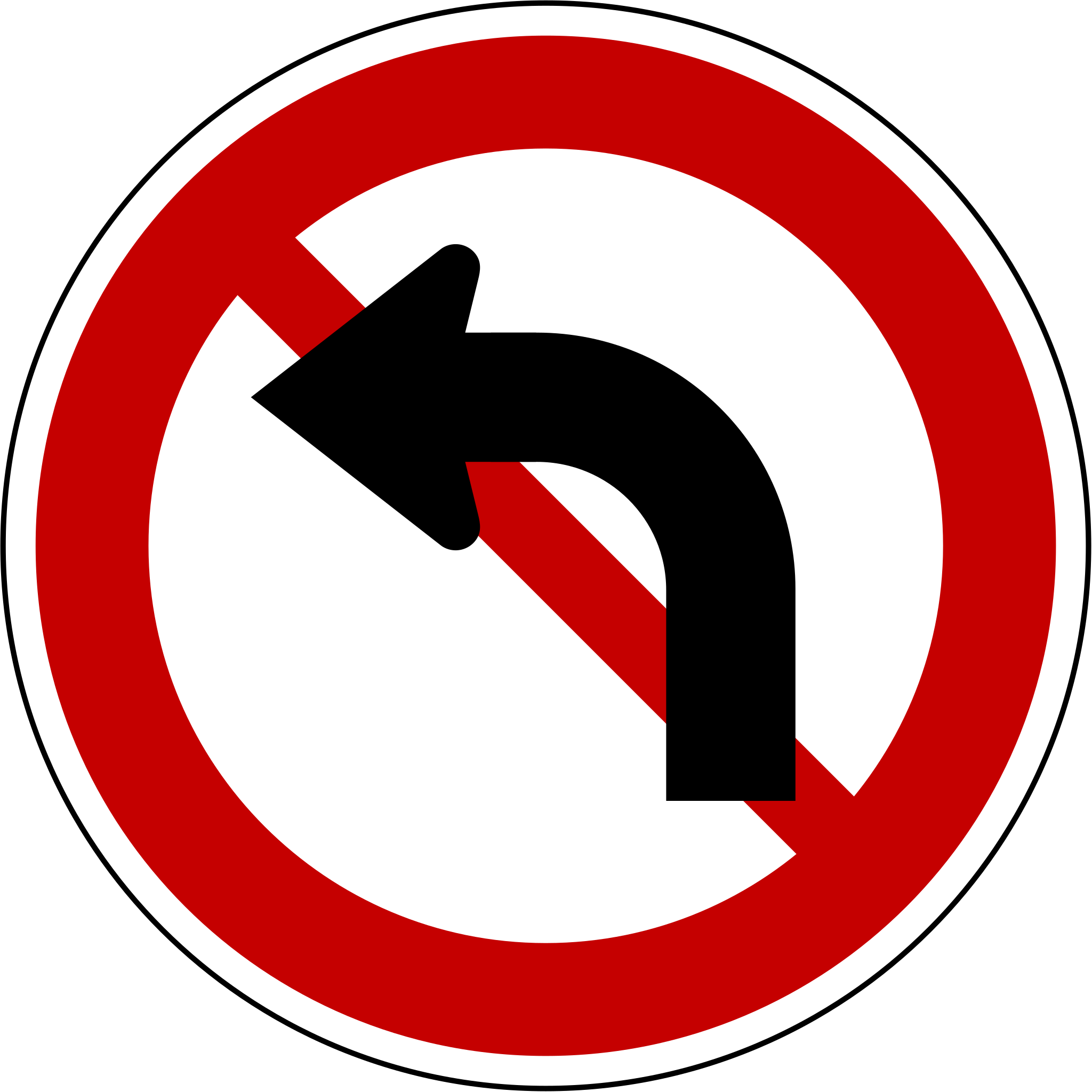 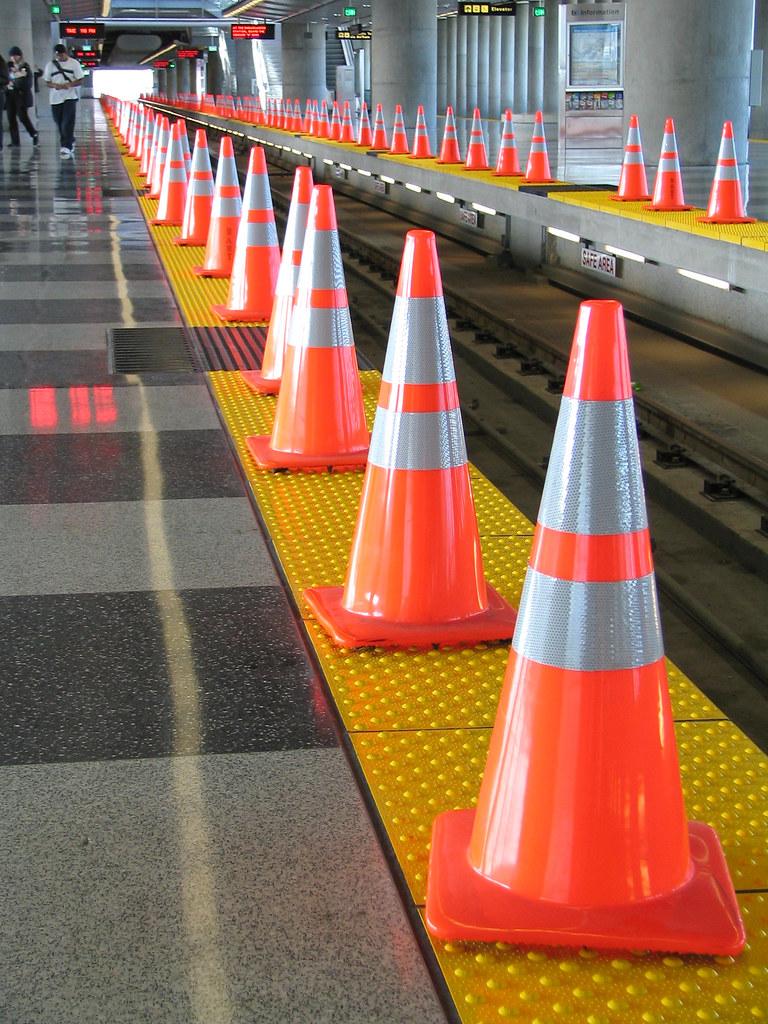 Car Pool In the Morning
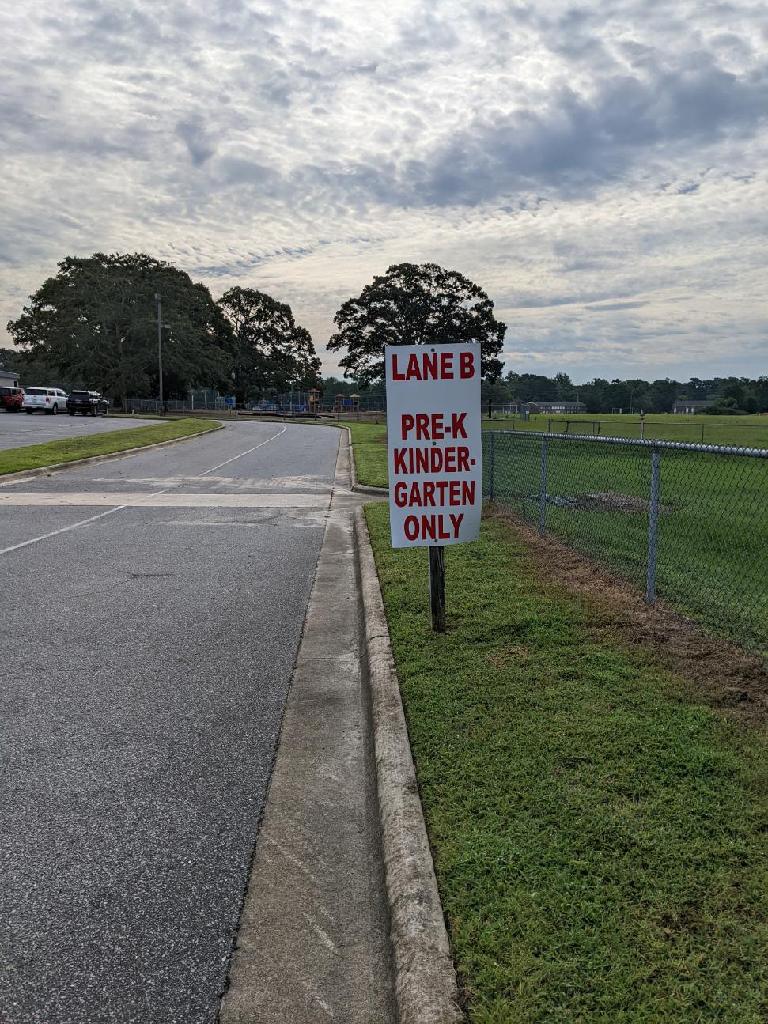 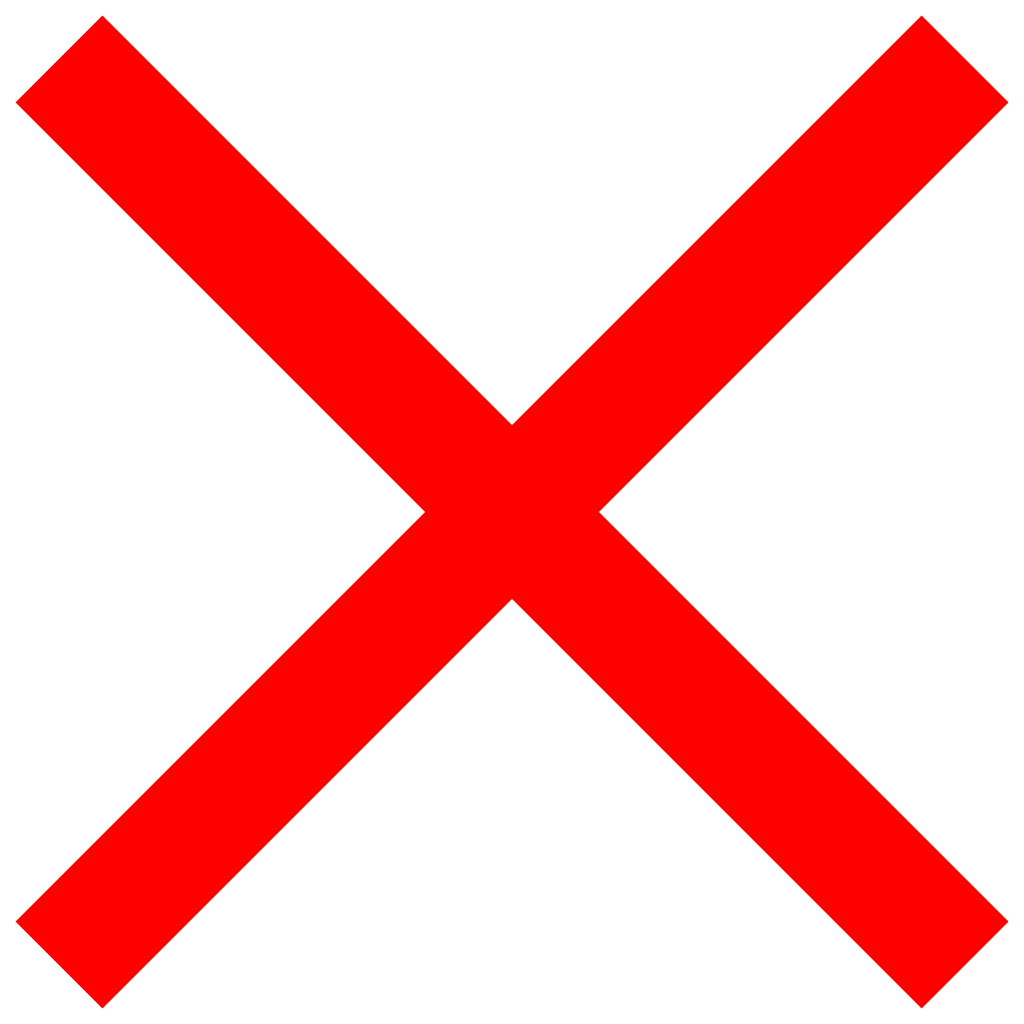 This is the lane you use in the morning only for all students.  This is a safety point, as staff will be in the drive to get scholars out of the car.  Scholars always exit on the right hand side. Please have them unbuckle, all things ready to exit your car.
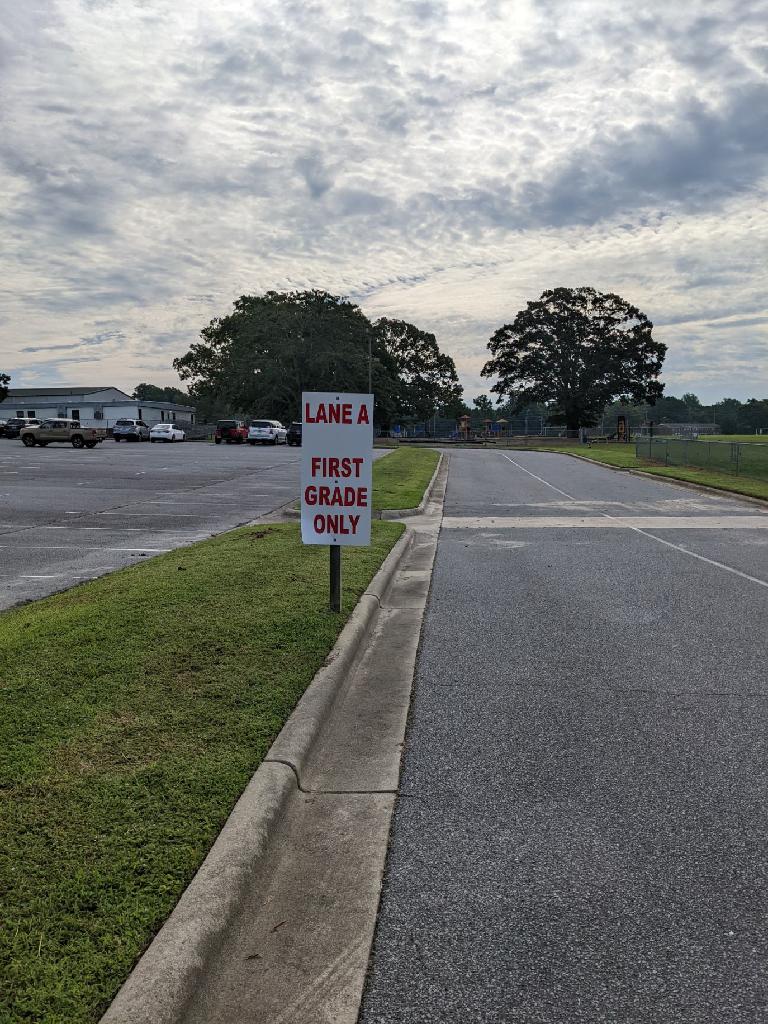 Afternoon Pick up
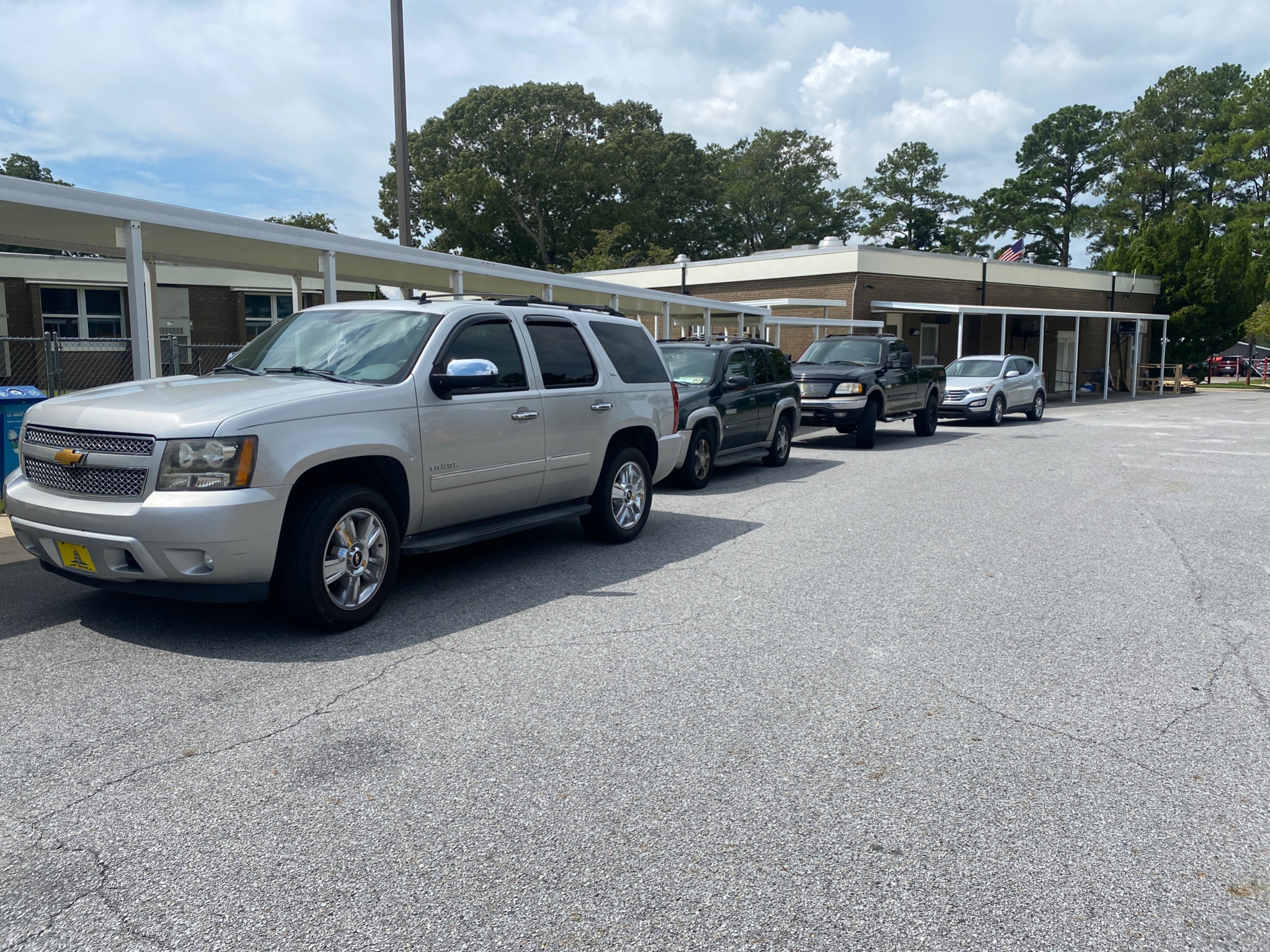 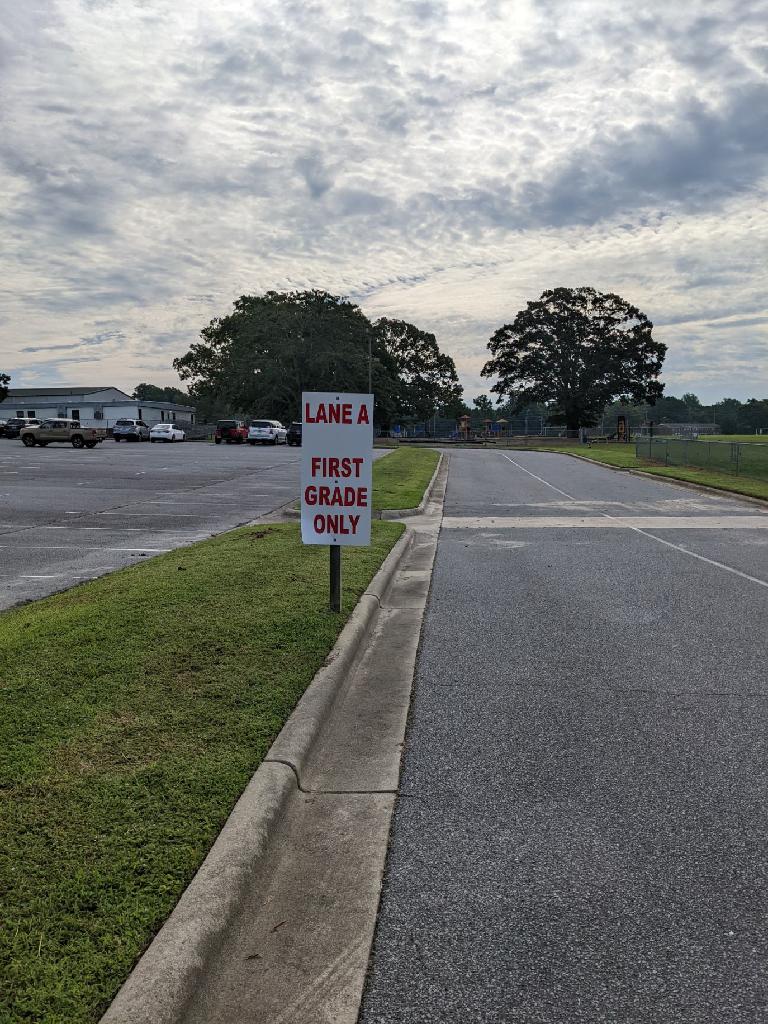 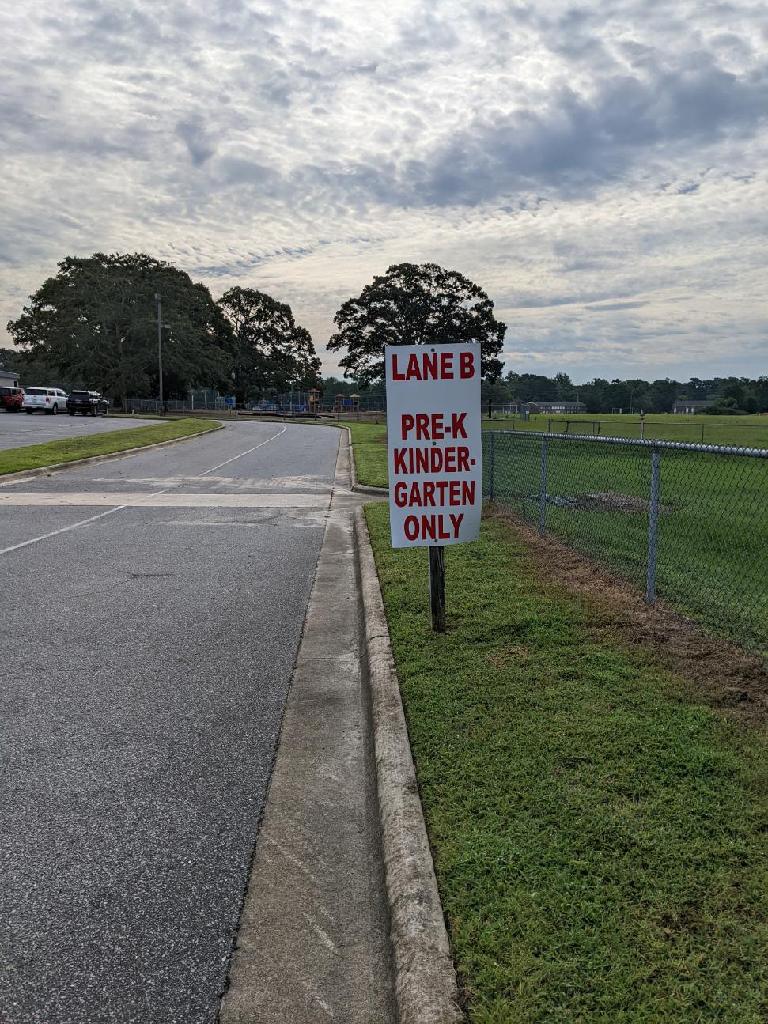 Pre-K pick up this year will be at 2:30 in the bus parking lot.  Students will be there by 2:25, ones not picked up will go to car pool.  If they have a sibling at EES then they and the sibling will be on th pre-K side.
First grade only use lane A.  This is the left lane only in the PM .
Kindergarten and preK will use lane B only in the PM.
Title One Annual Public Hearing
Input from parents is important, and all stakeholders are invited to School Improvement Meetings  These dates can be found on our school’s website. 
The school improvement team consist of administration, staff and parents. 
Goal-This team prepares the school’s plan on academic needs, and how to use federal dollars for school improvement.
These funds are federal dollars provided to our district/school in addition to local and state funds we receive. 
Title one was reauthorized in 2001, by George Bush NCLB Act, then again reauthorized by Barack Obama as the Every Student Succeeds Act. 
Our district uses the community Eligibility Program to determine title one needs, and this also allows alls student in our district to free breakfast and lunch. 
22-23 the funds available , parent involvement
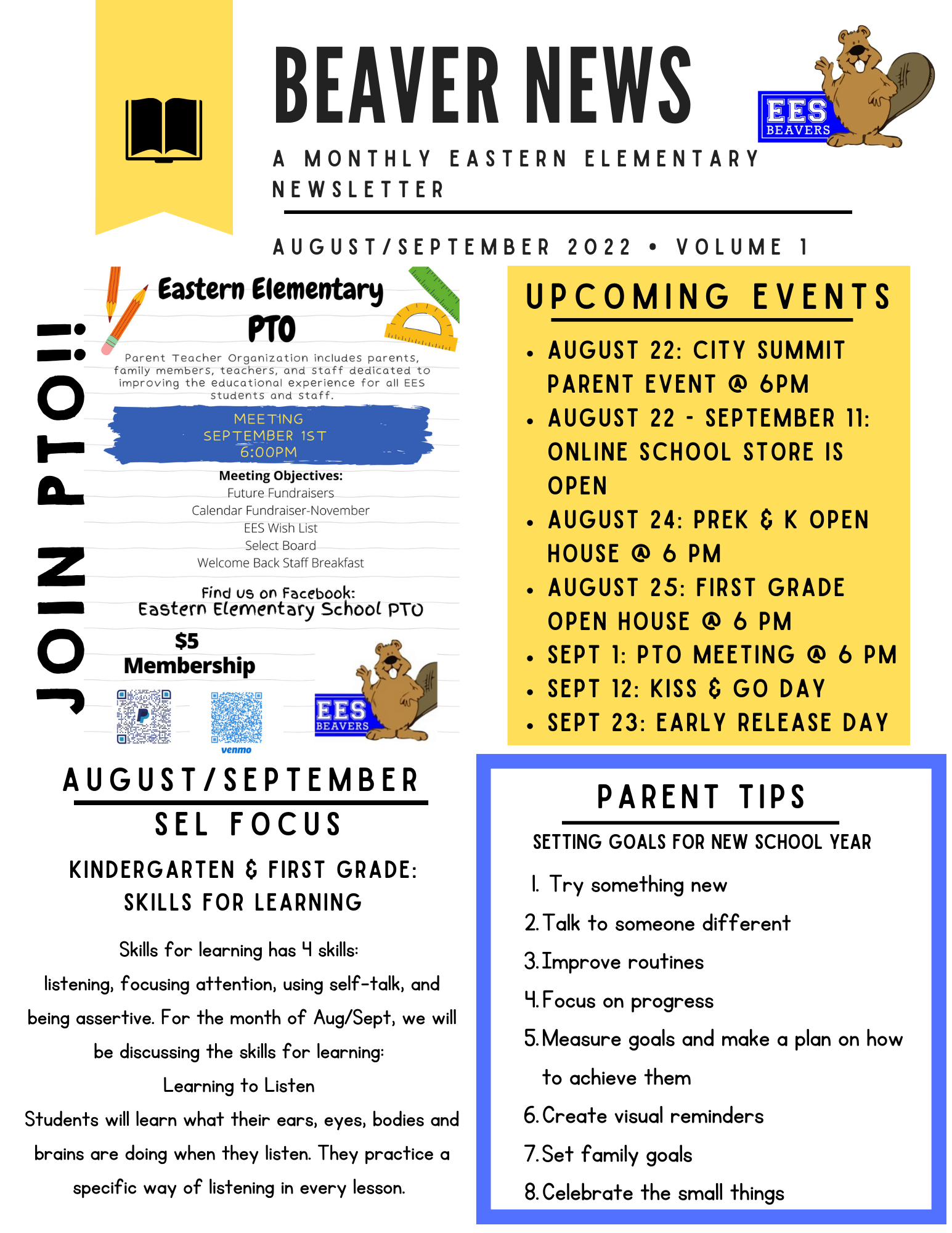 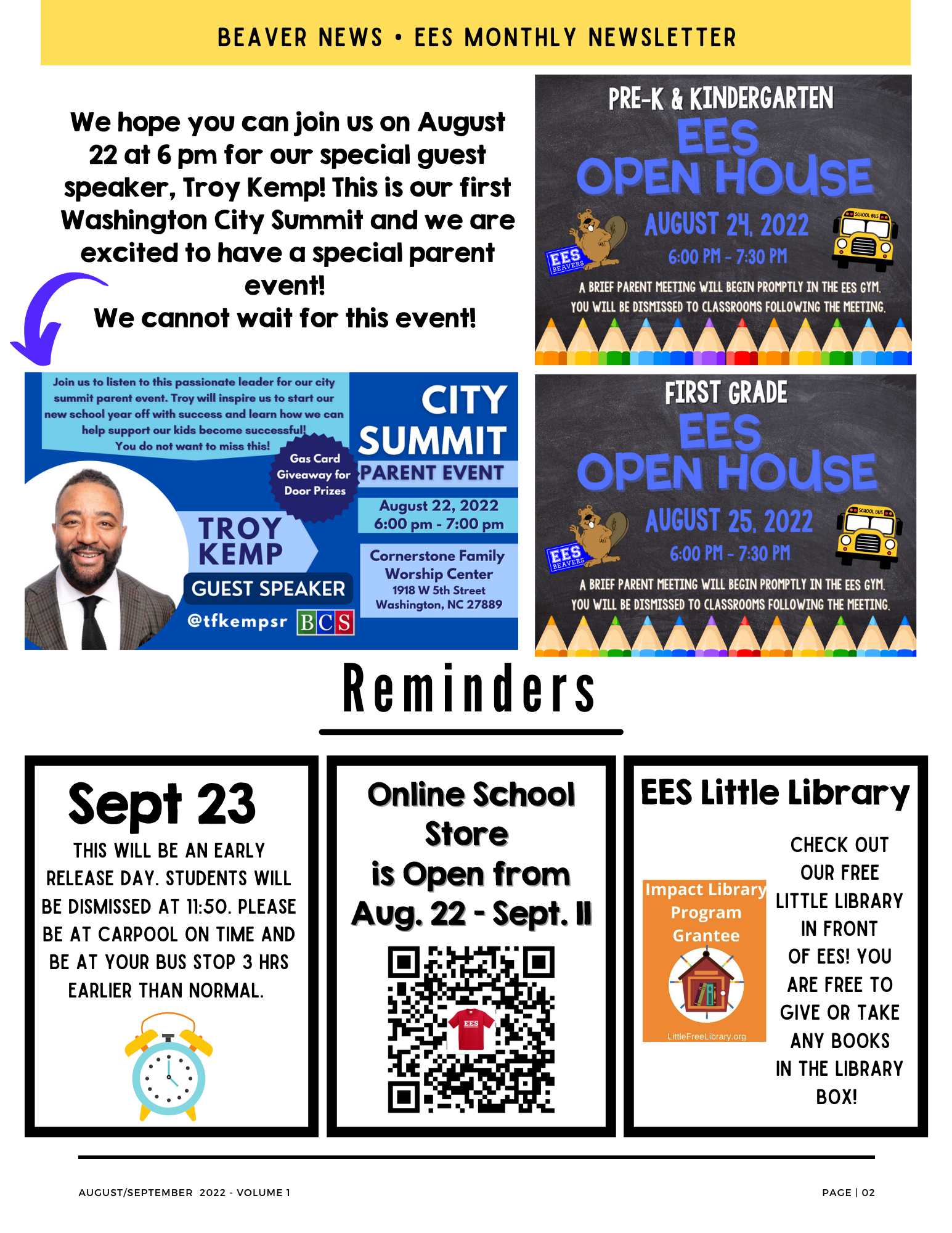 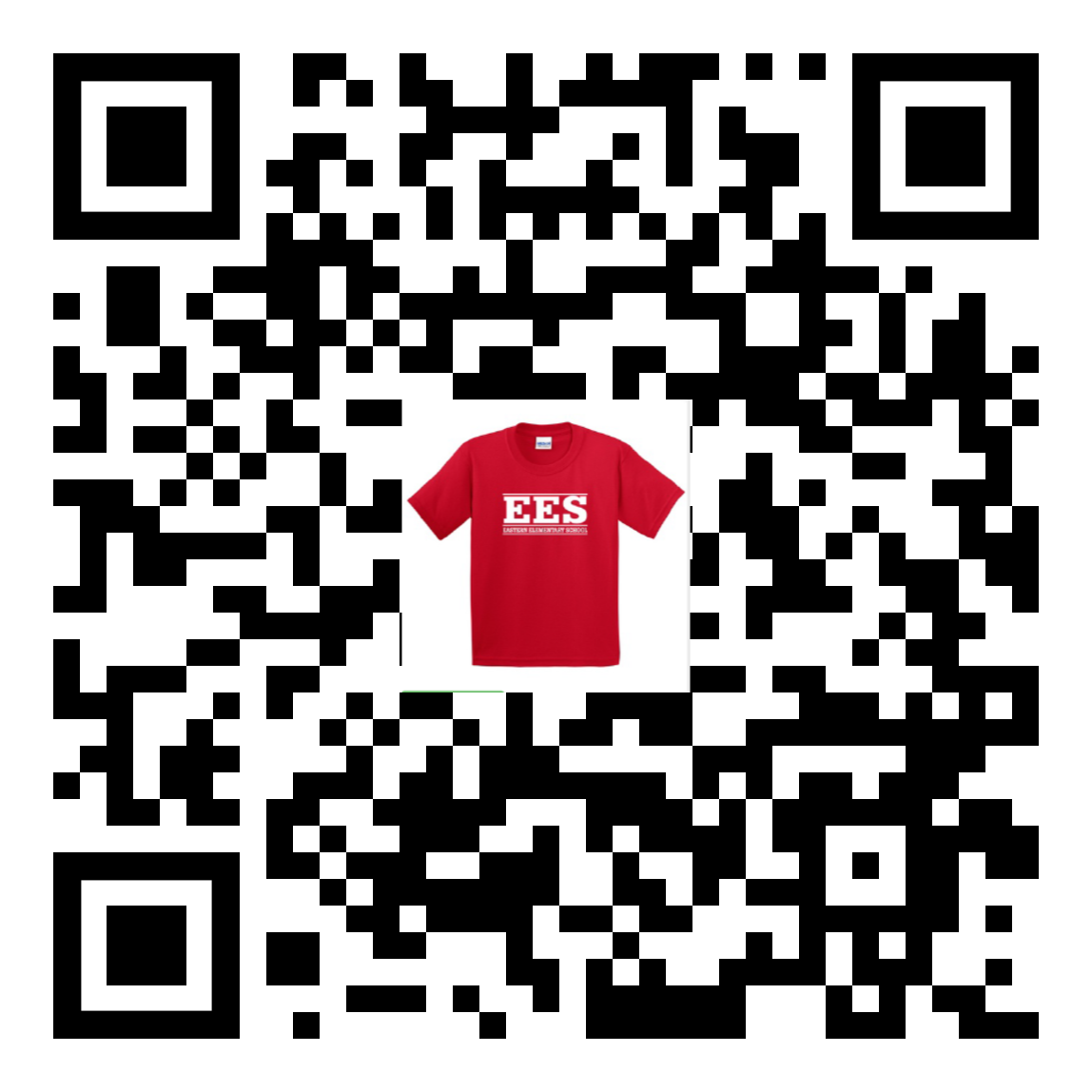 Scan the QR Code to get check out our EES Online Store!
Store is Open
August 22 - Sept 11
August 29
First DAY OF SCHOOL
Beaver Care Rules
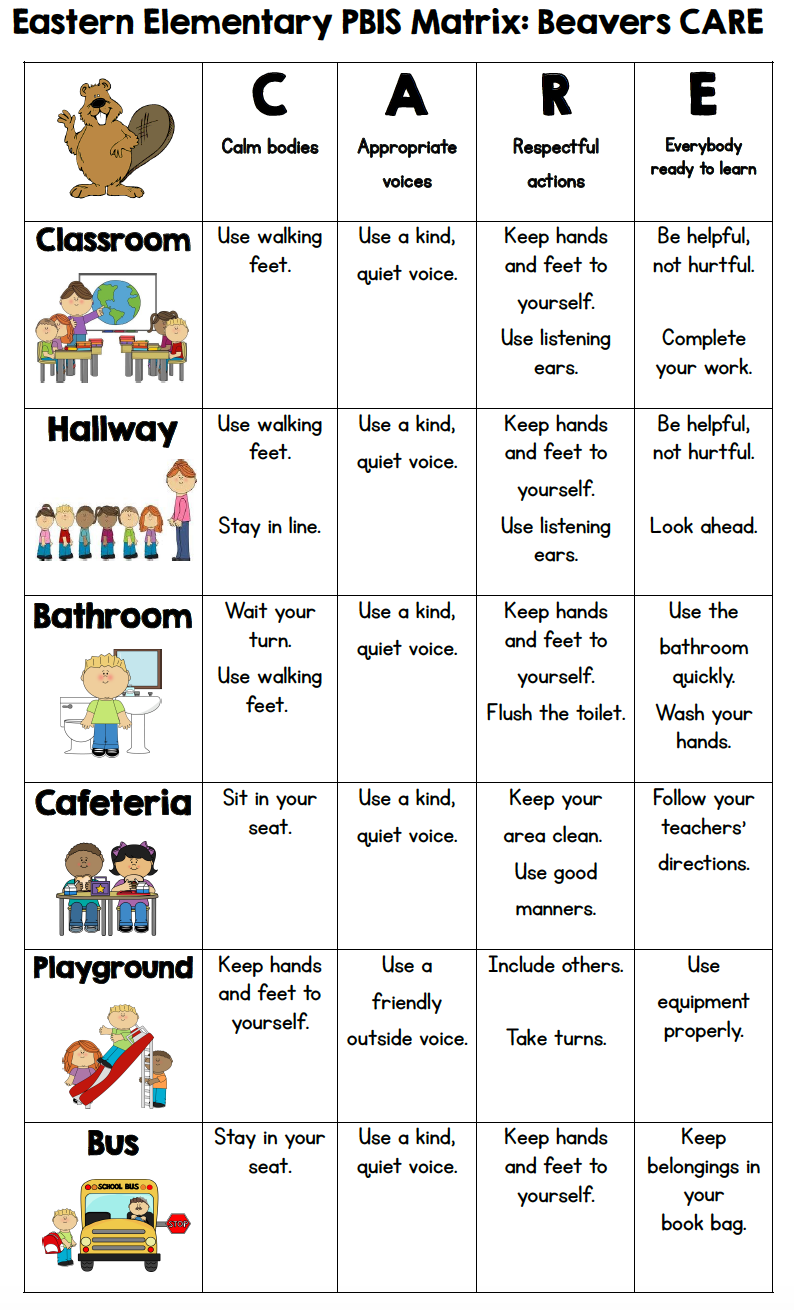 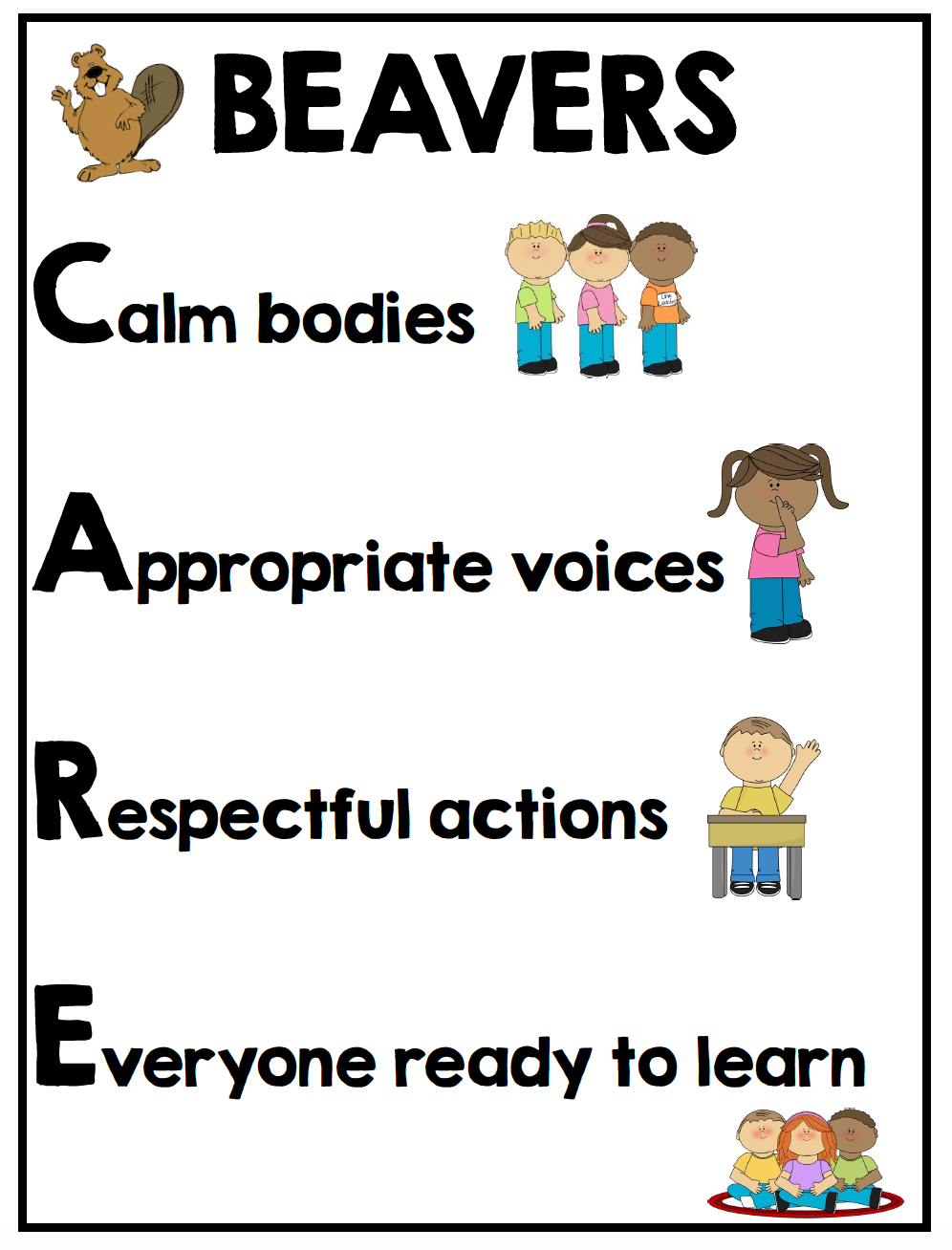 RCA House System
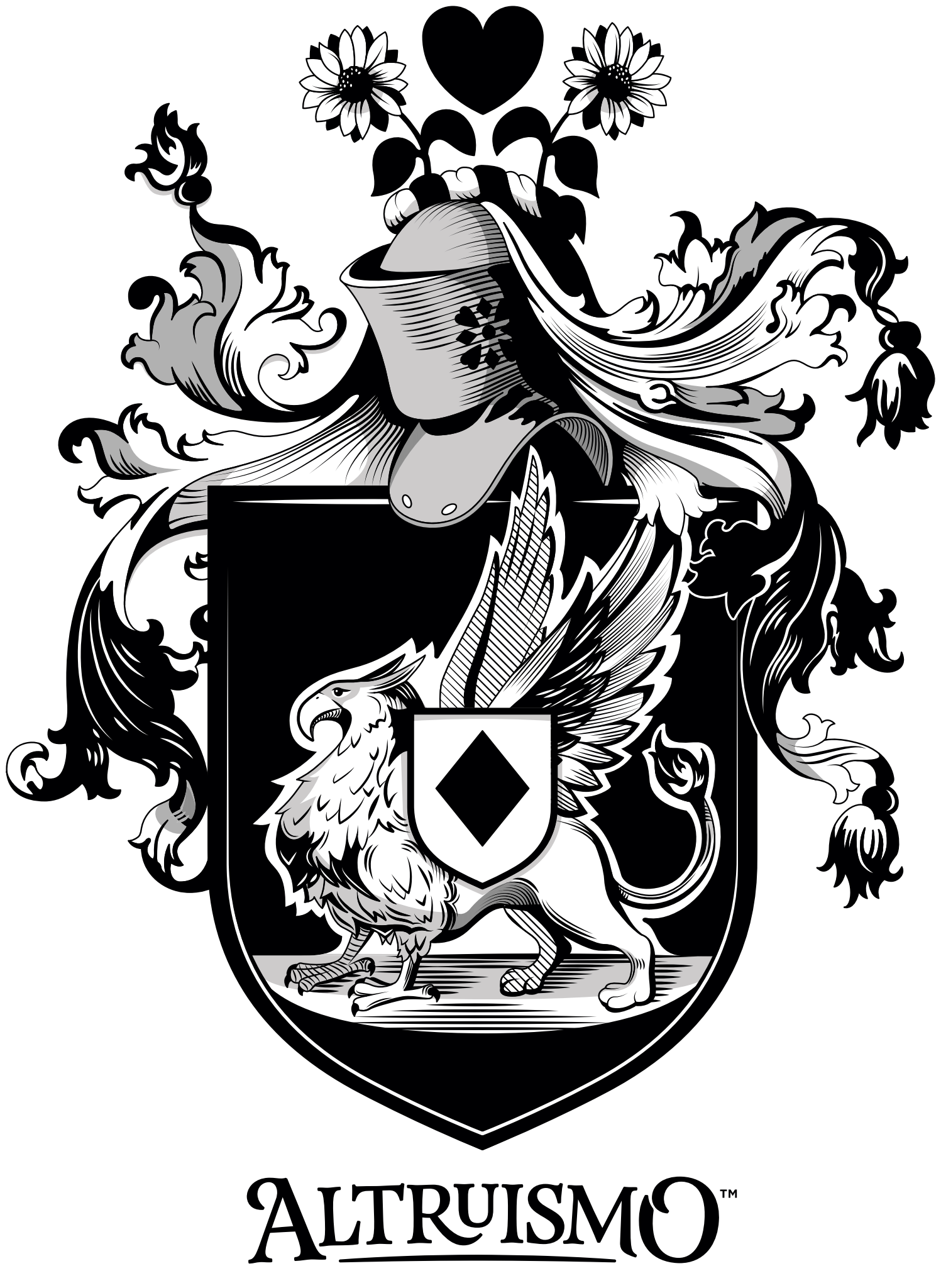 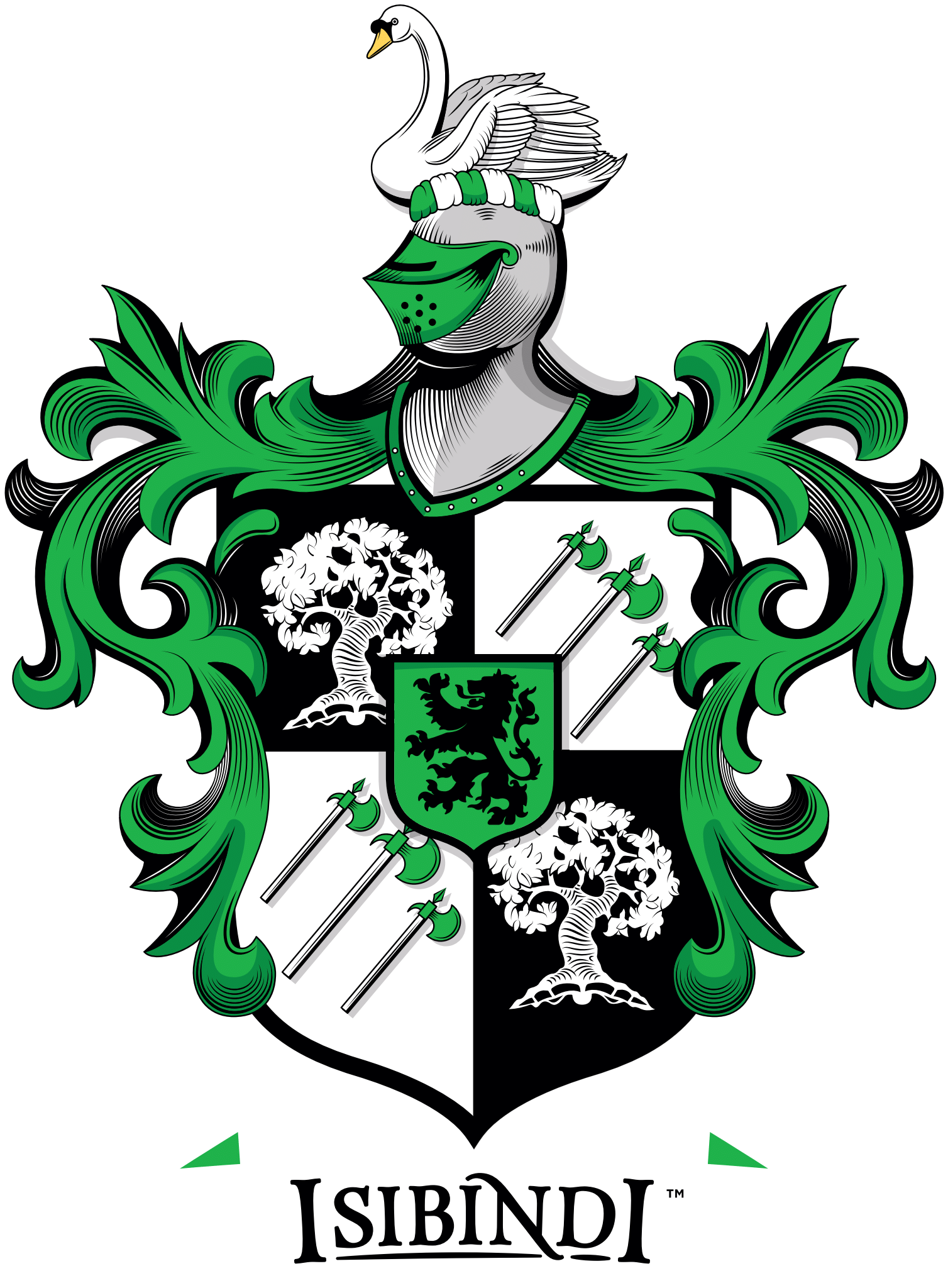 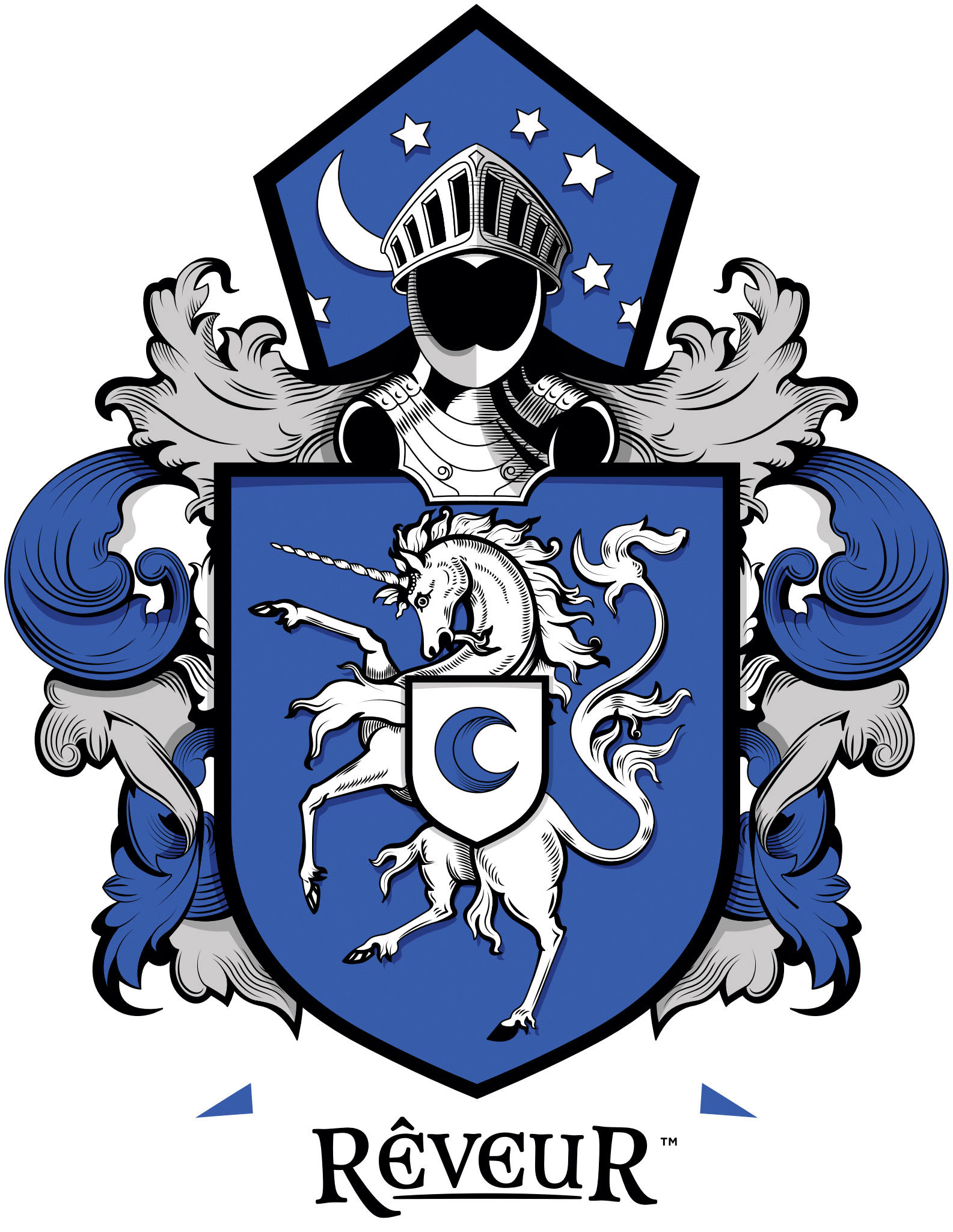 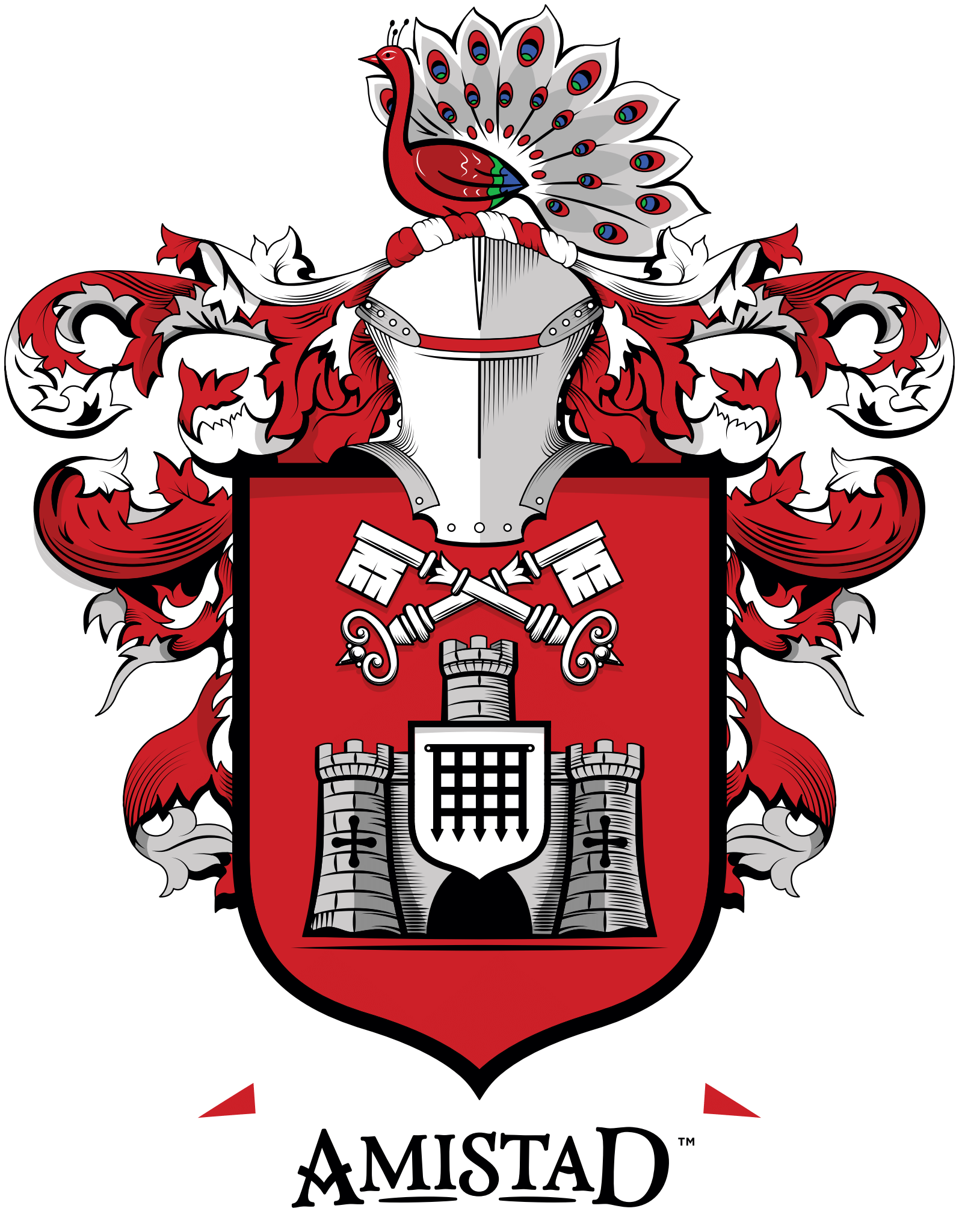 Bus Information
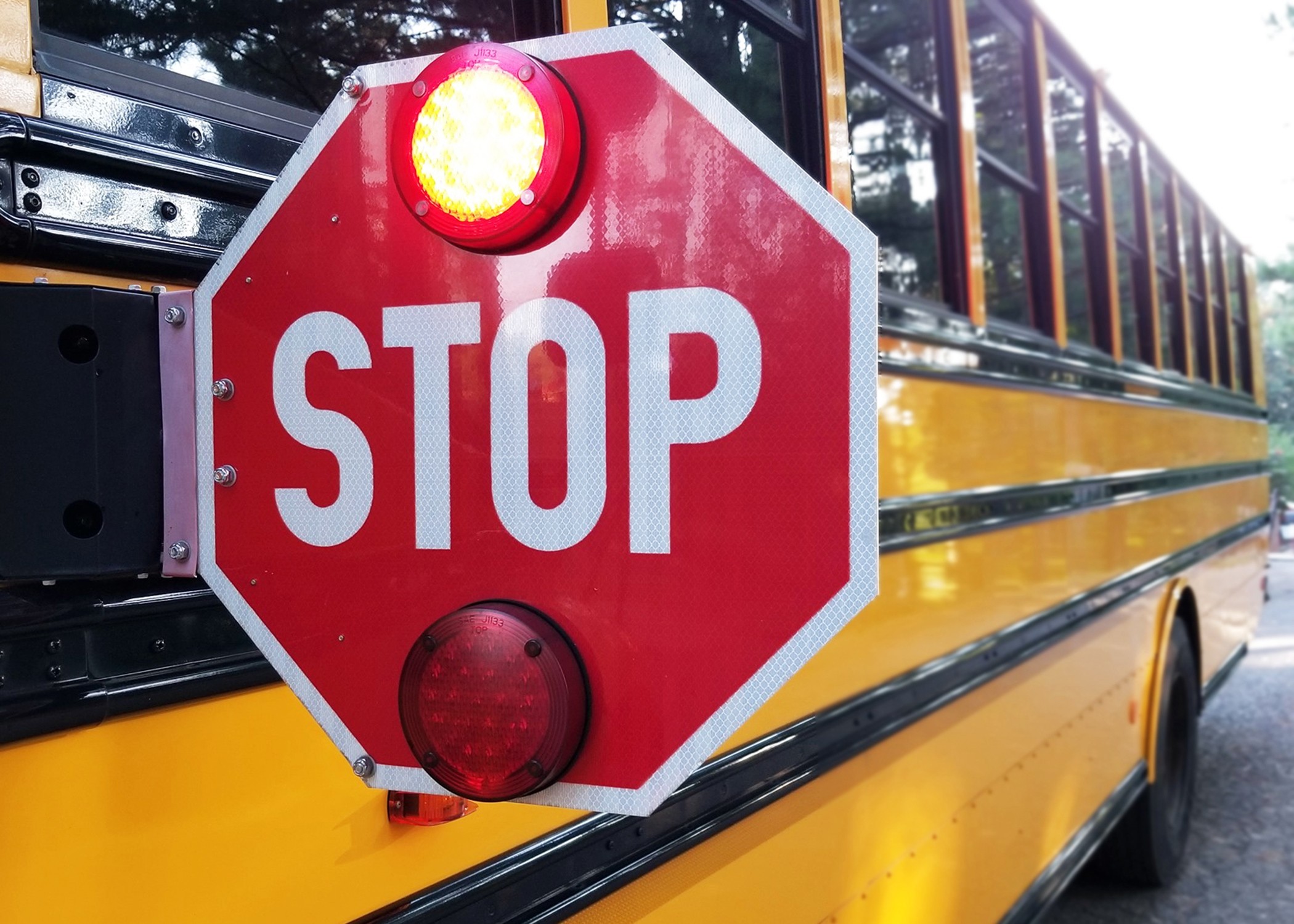 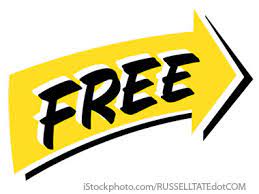 Meals
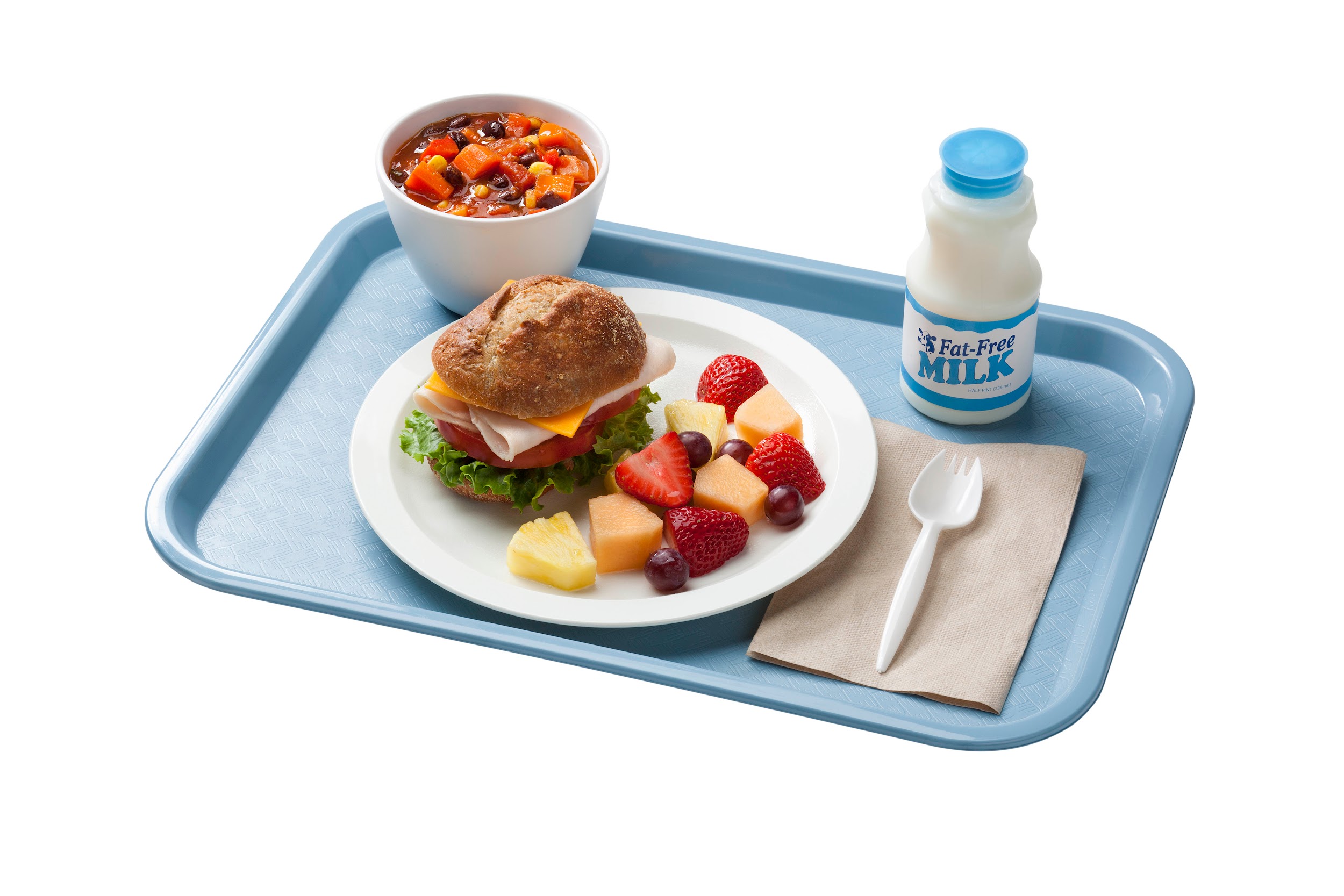 Breakfast
Lunch
Student must be at school by 7:50 to get a Breakfast bag at carpool.
Students will eat with their class at assigned times
Tardy Bell
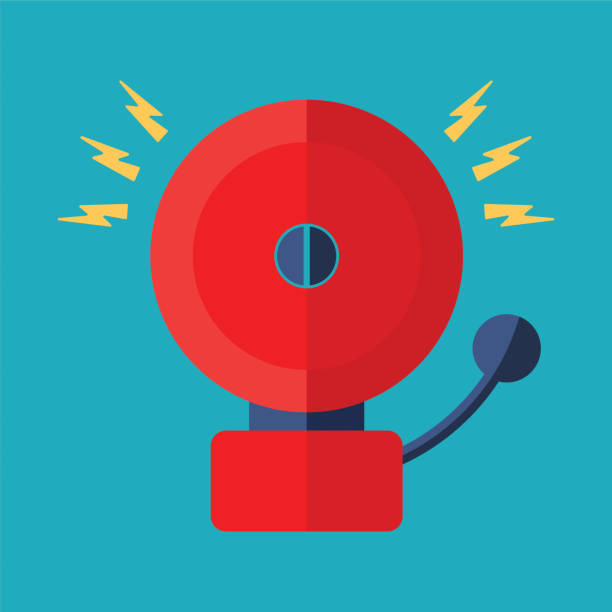 7:55 am
Follow us on social media!
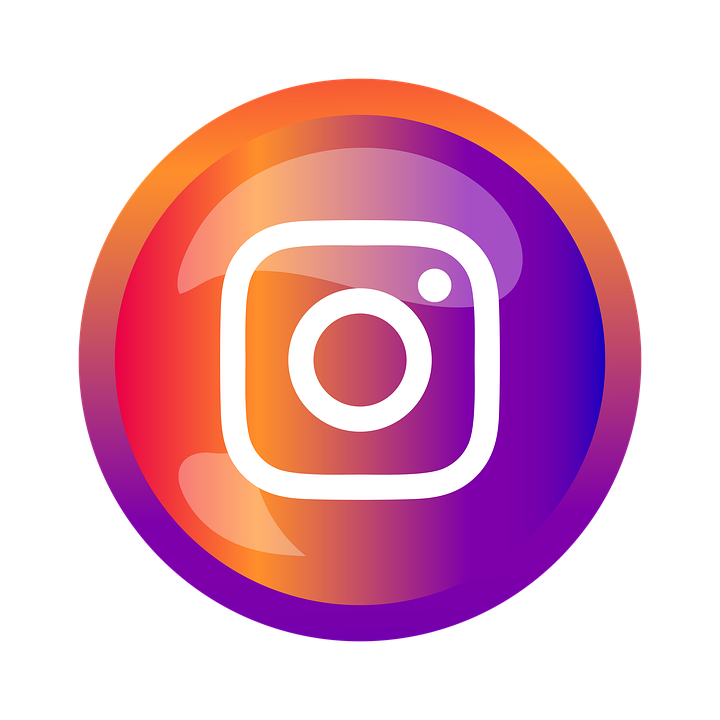 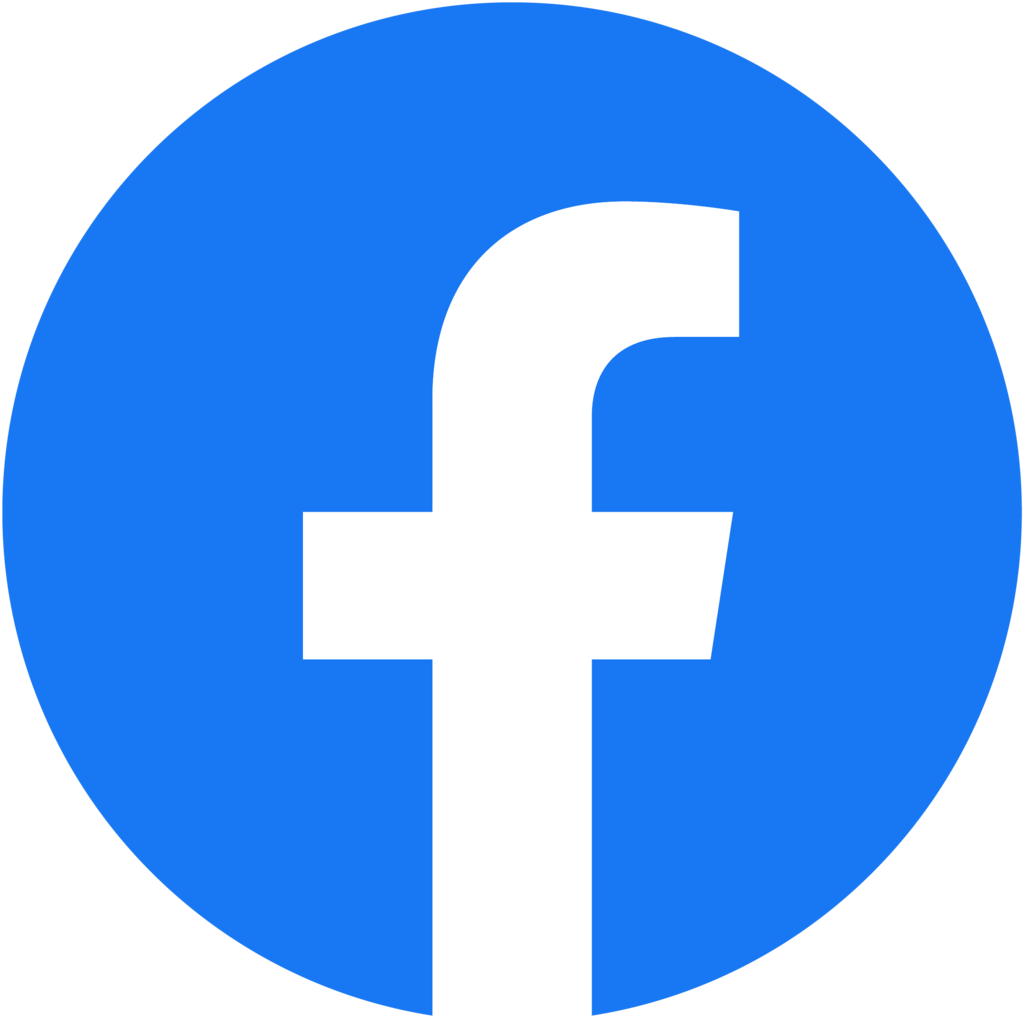 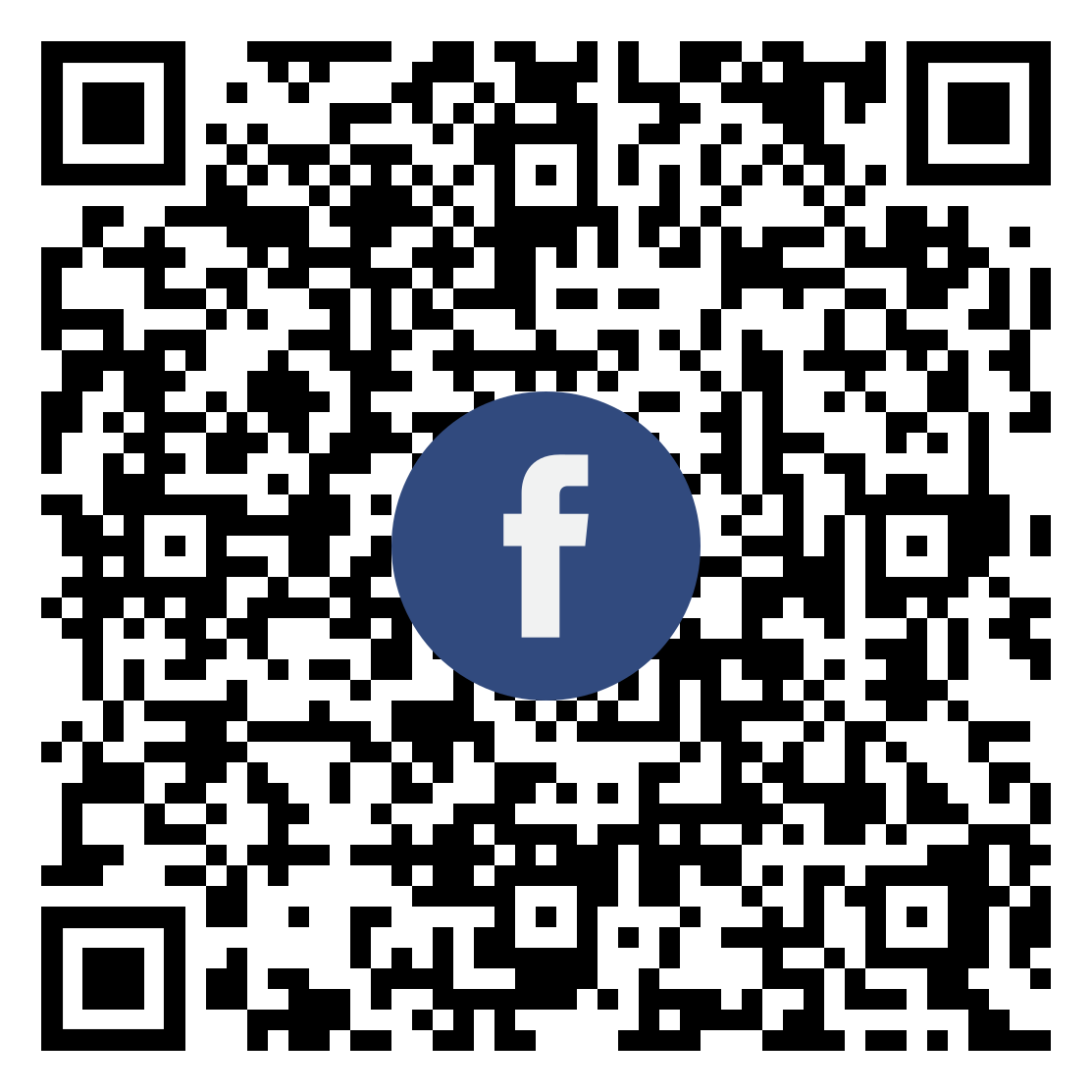 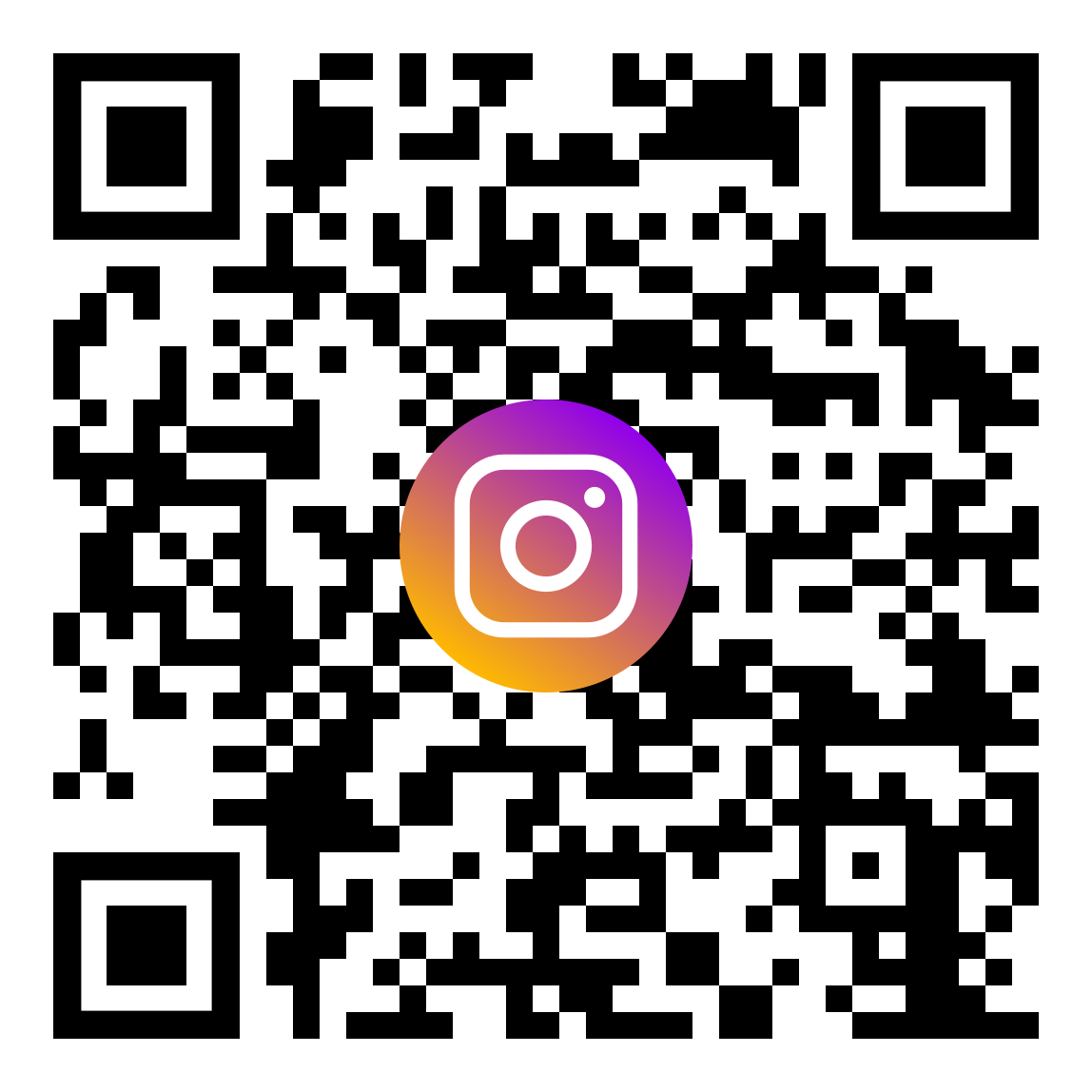 Tech Contract and Tech Fee Info
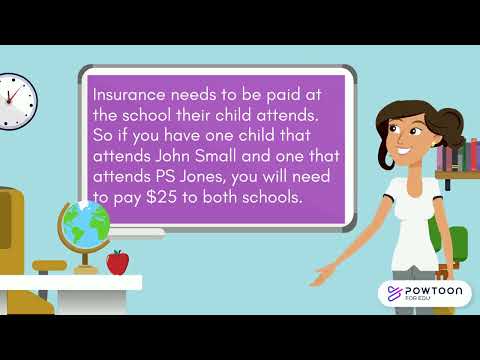 Rent the ROCK
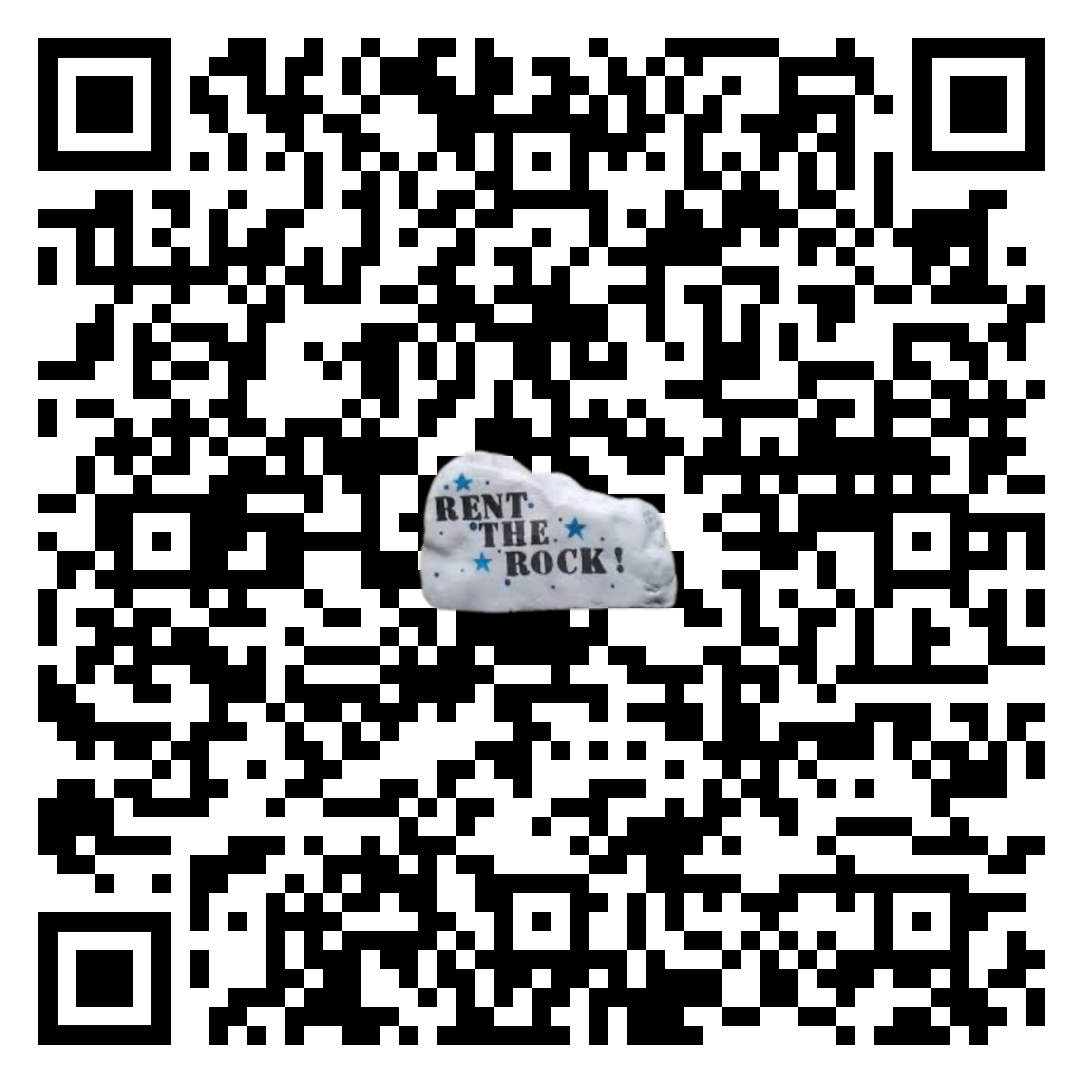 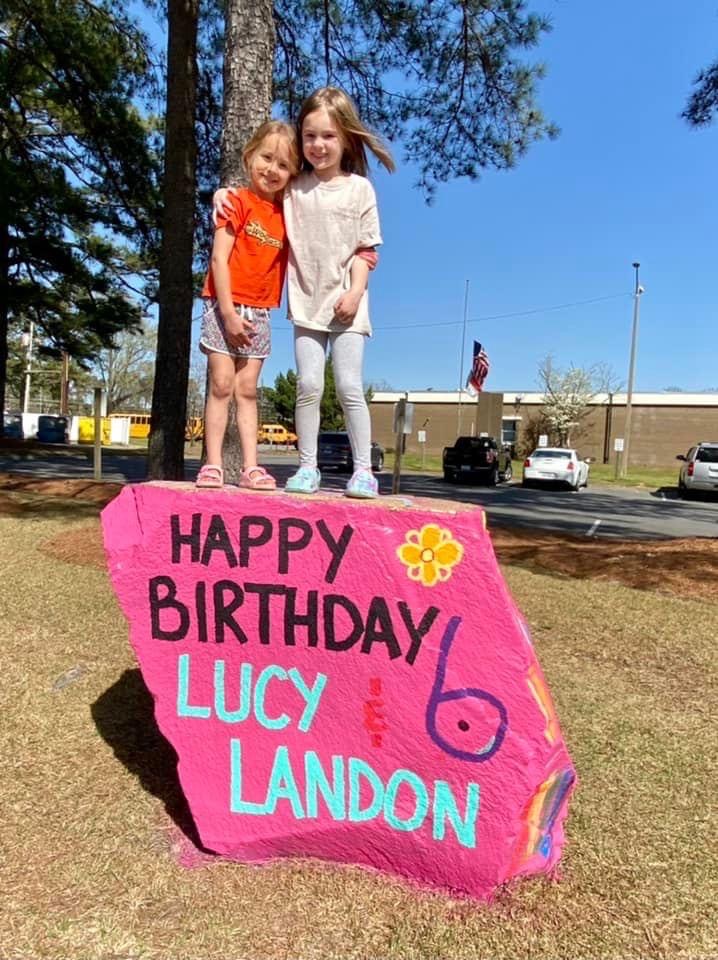 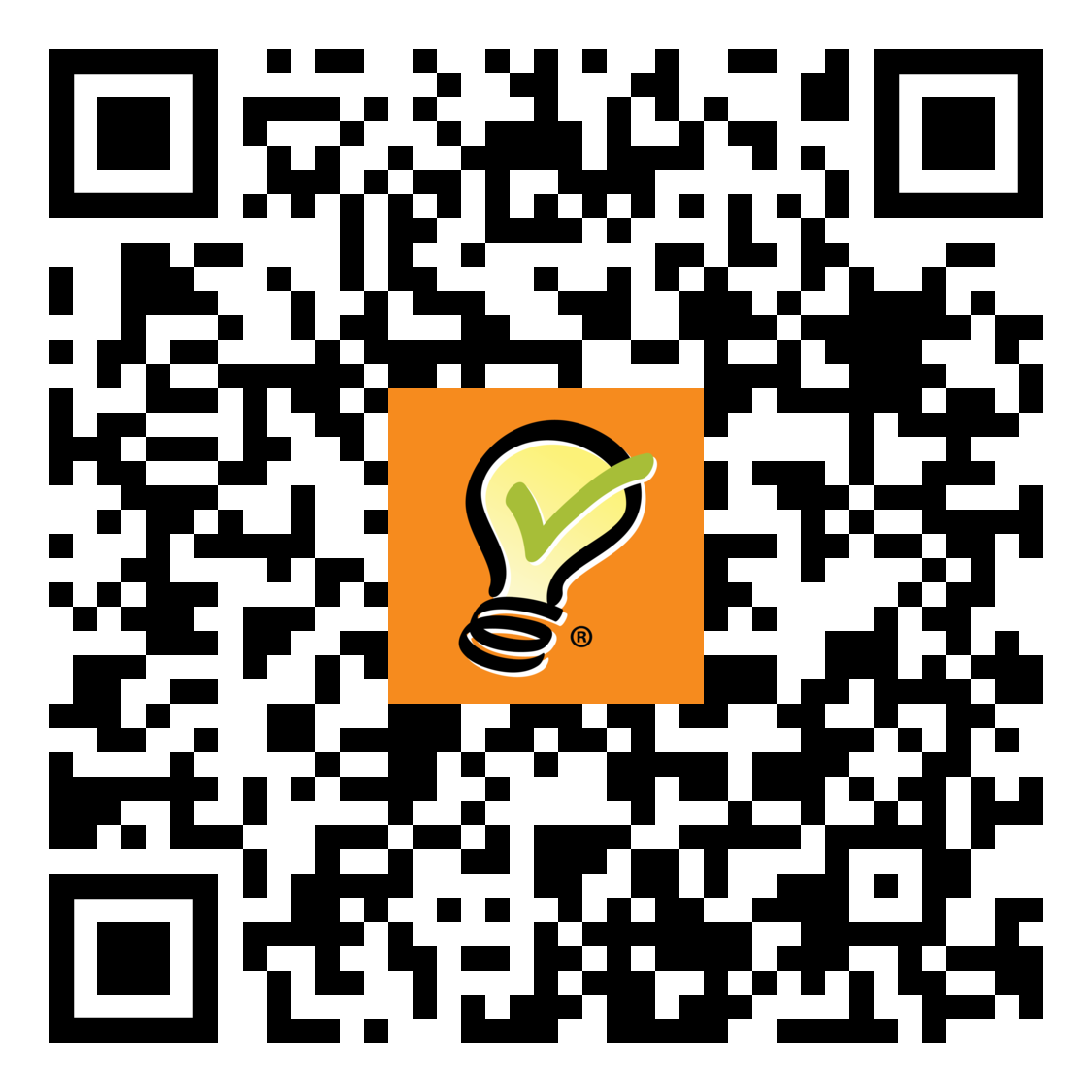 Scan HERE to fill out Google Form to Rent the ROCK!
Scan HERE to reserve your week to Rent the ROCK!
EES Little Library
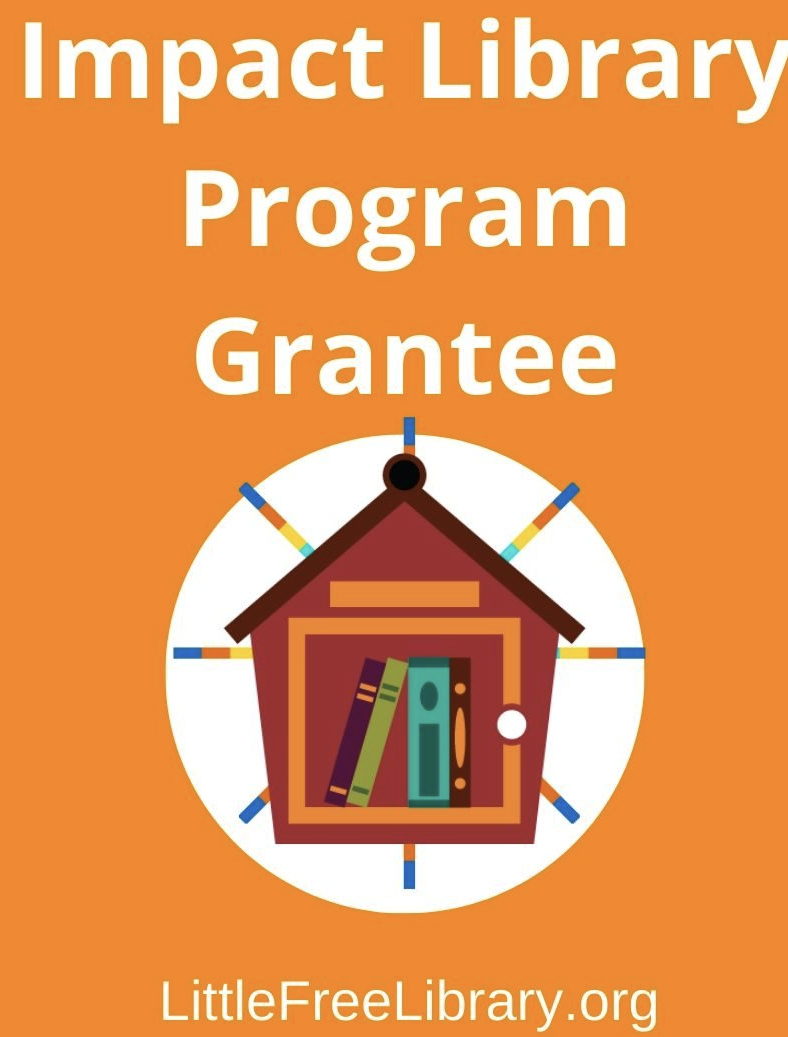 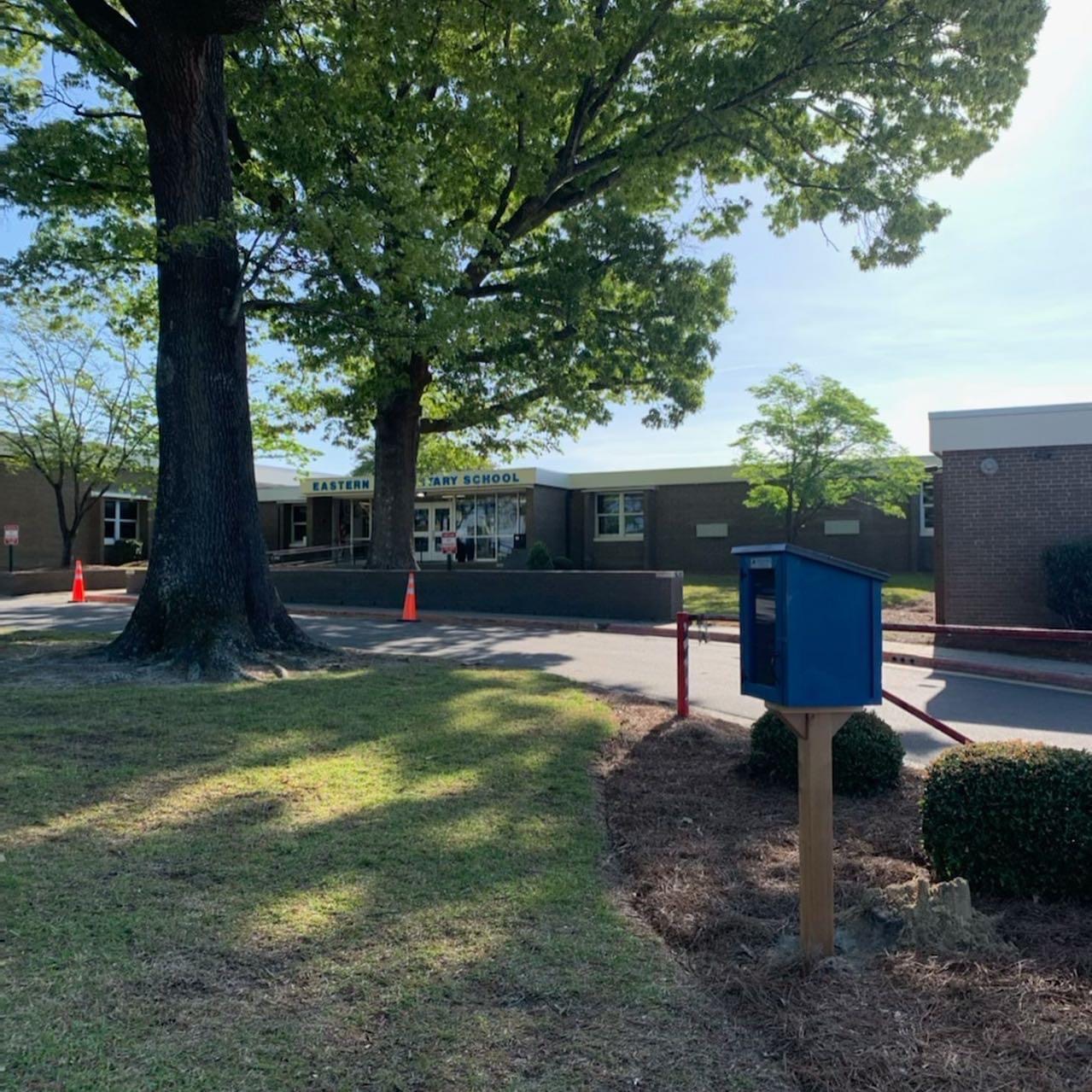 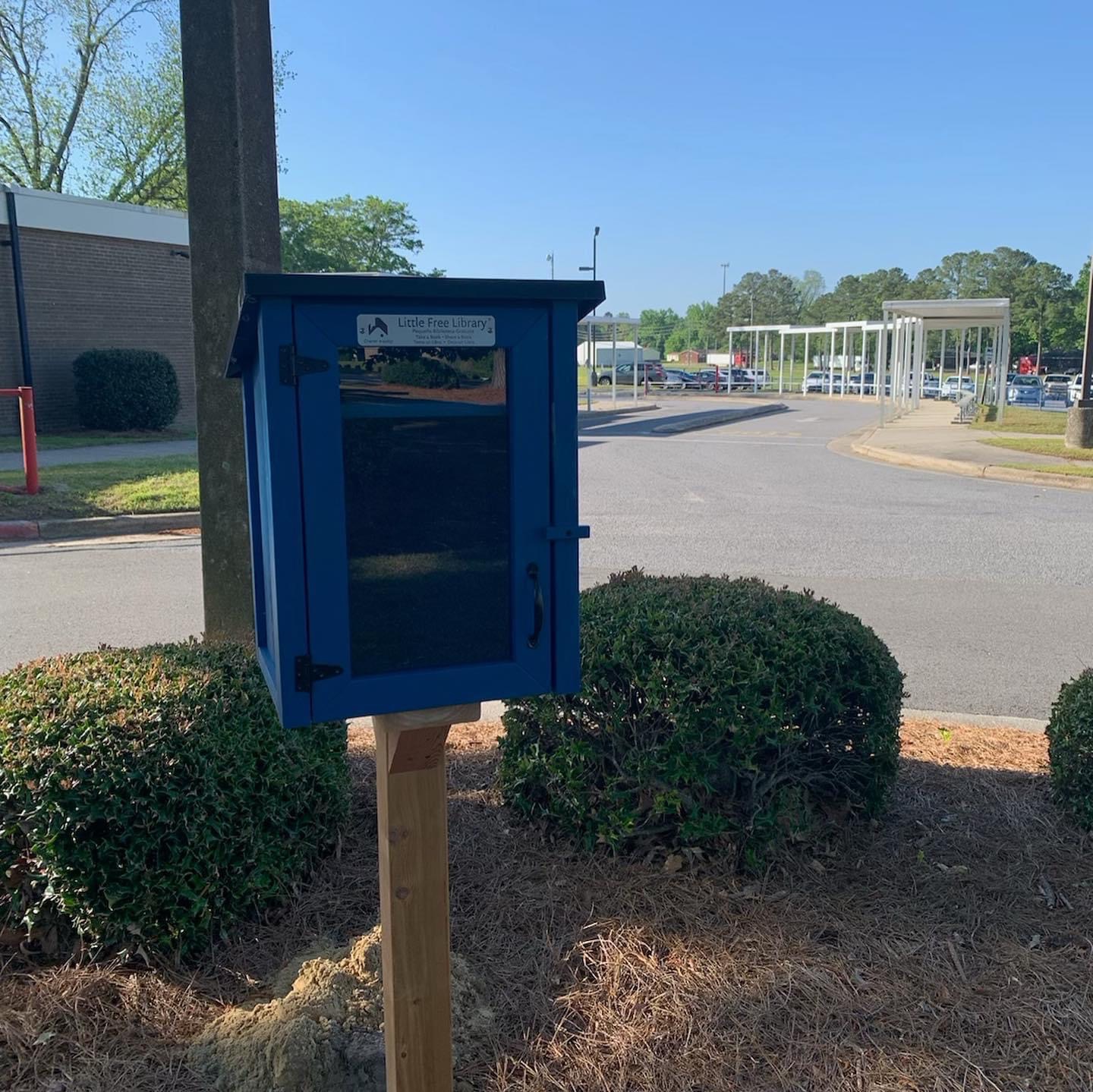 Check out our FREE Little Library out front at EES! Anyone in the community can give or take books from our Little Library! We are so excited to promote reading in all ages!